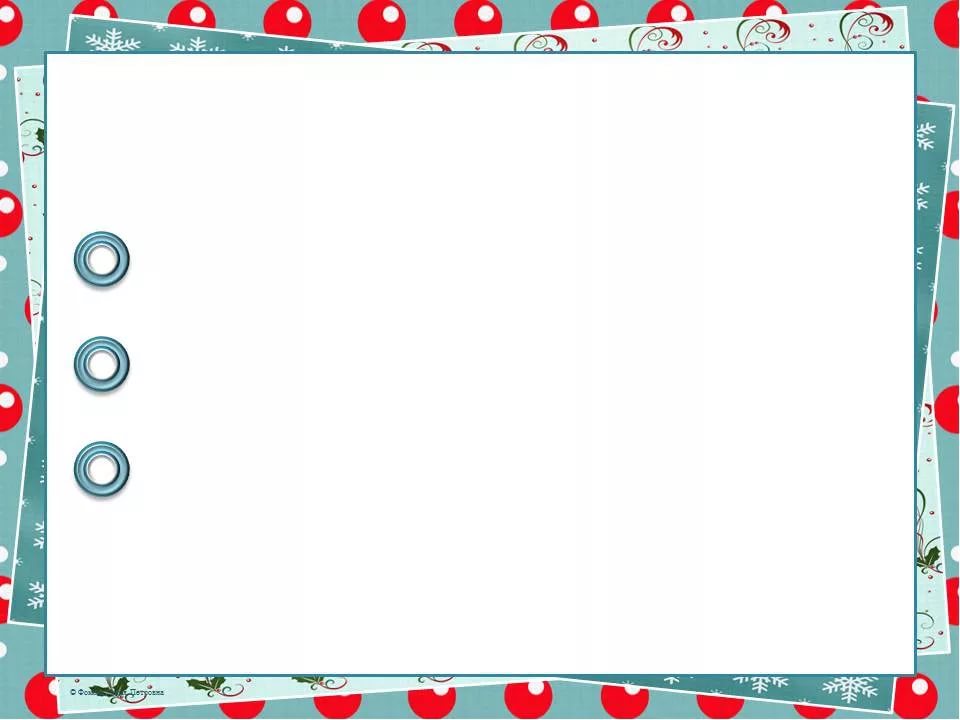 Развитие интересов детей, любознательности и познавательной мотивации как условие реализации ФГОС ДО 






МБДОУ ДС №27 г. Кузнецка
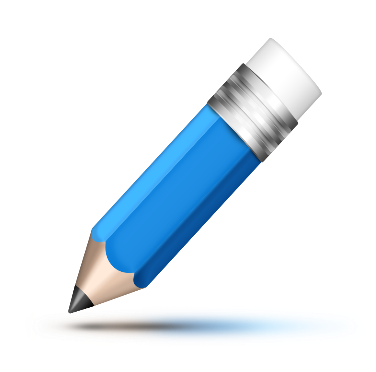 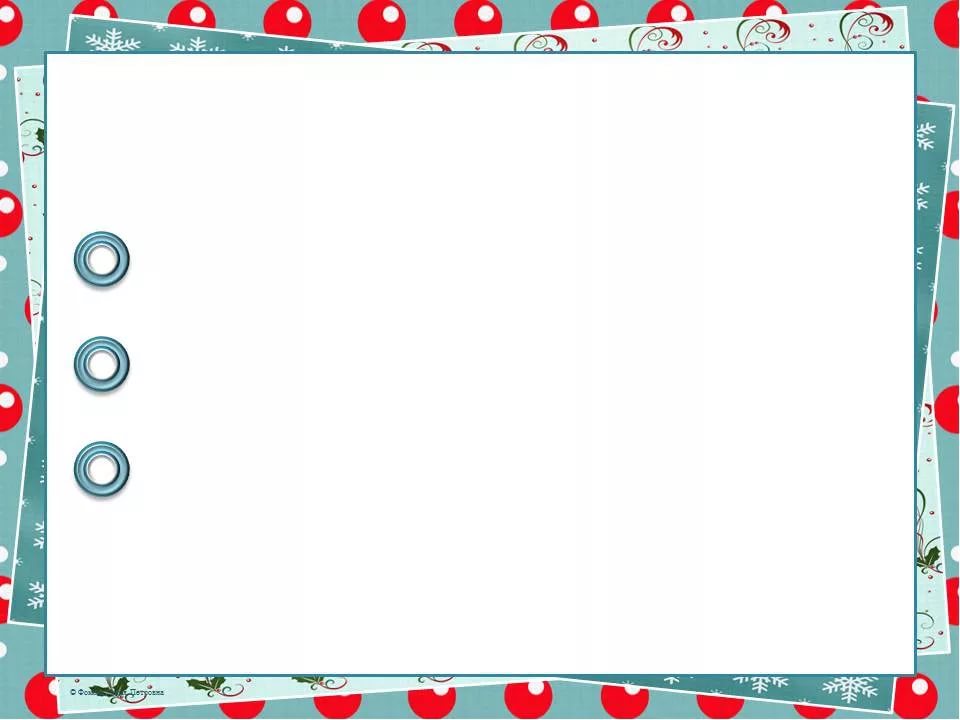 Актуальность.

          Познавательное развитие предполагает развитие интересов детей, любознательности и познавательной мотивации; формирование познавательных действий, становление сознания; развитие воображения и творческой активности; формирование первичных представлений о себе, других людях, объектах окружающего мира, о свойствах и отношениях объектов окружающего мира…

			(Федеральный государственный  образовательный стандарт дошкольного образования, ст. 2.6.)
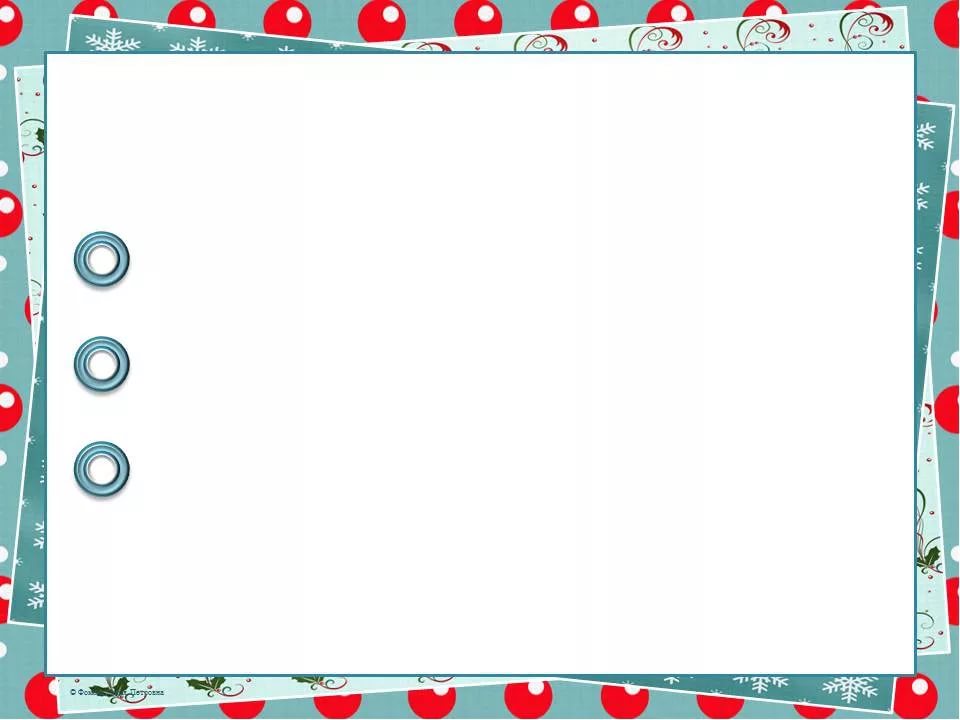 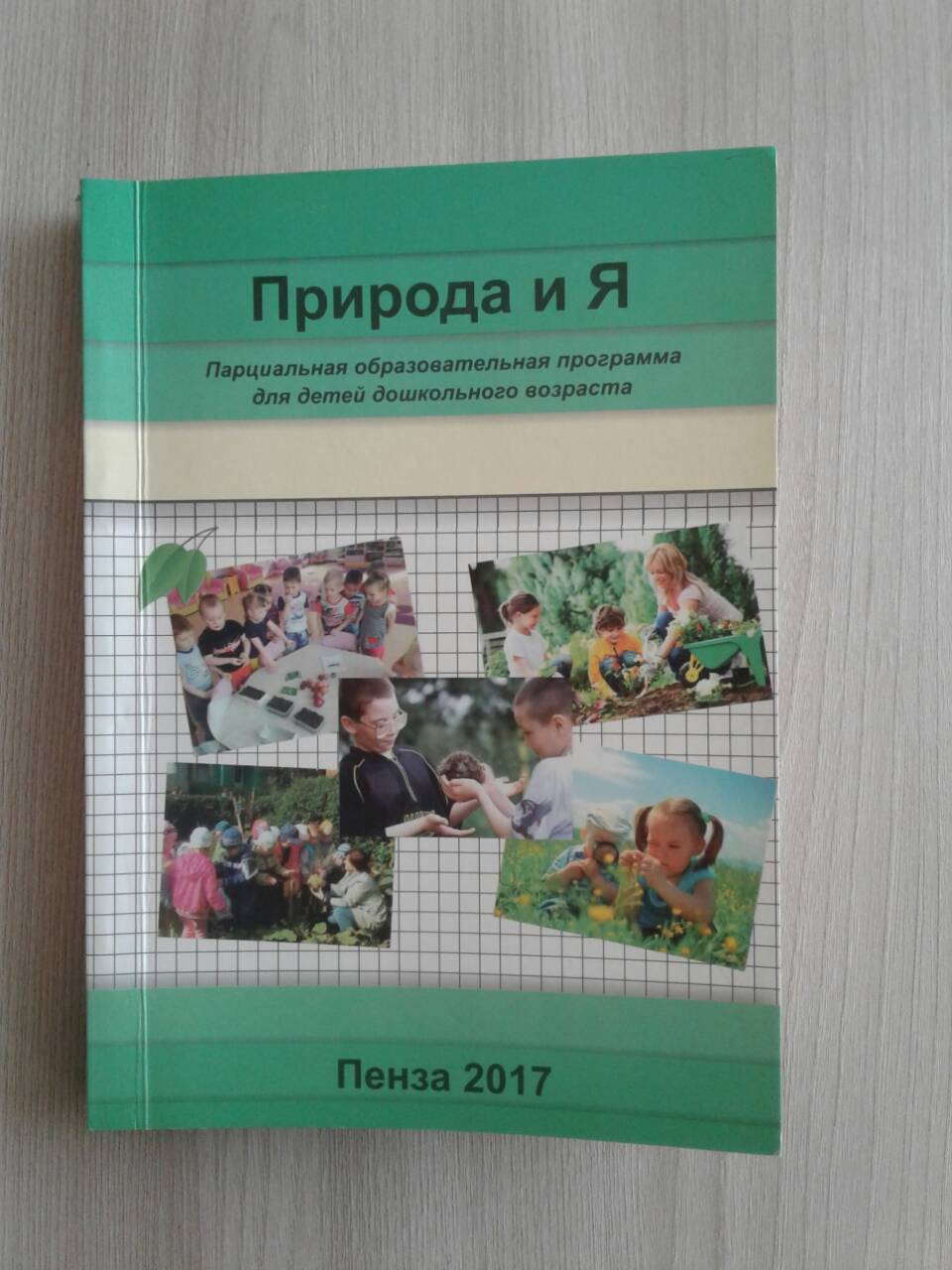 Цель: 

помочь воспитателям реализовать 
образовательную программу дошкольного 
образования детского сада посредством 
систематизации работы по экологическому 
образованию дошкольников, обеспечить 
гармоничное развитие личности  каждого 
ребенка, создать ему возможность радостно и содержательно прожить годы дошкольного детства.
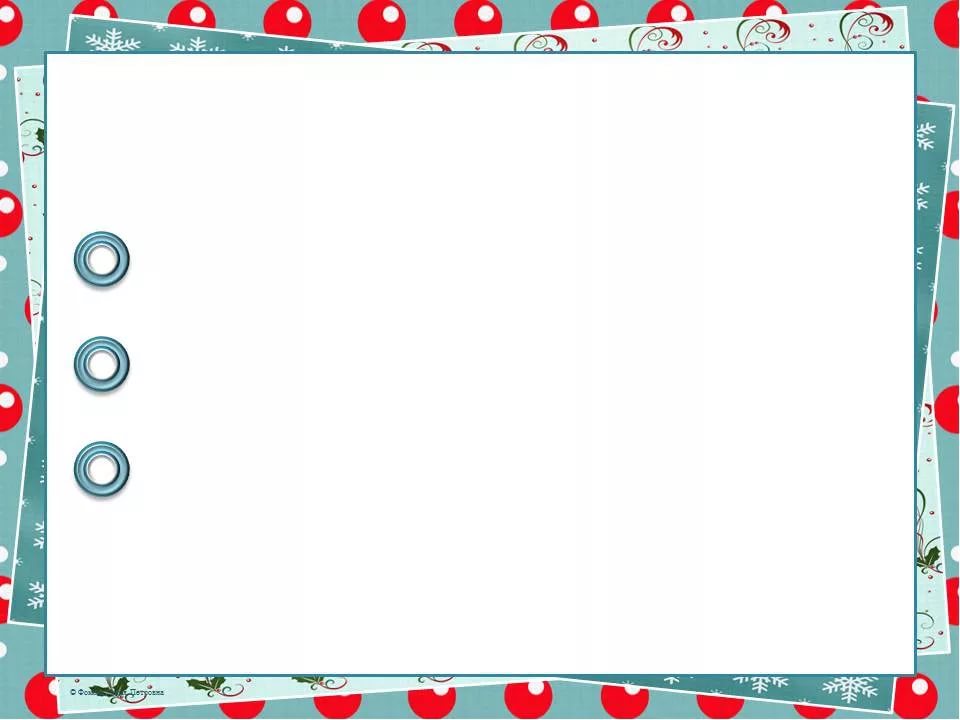 Алгоритм.
Проверка верности предположений и решение
Введение в систему полученных знаний
Выдвижение предположений, варианты решения проблемы
Активизация знаний
Проблемные ситуации
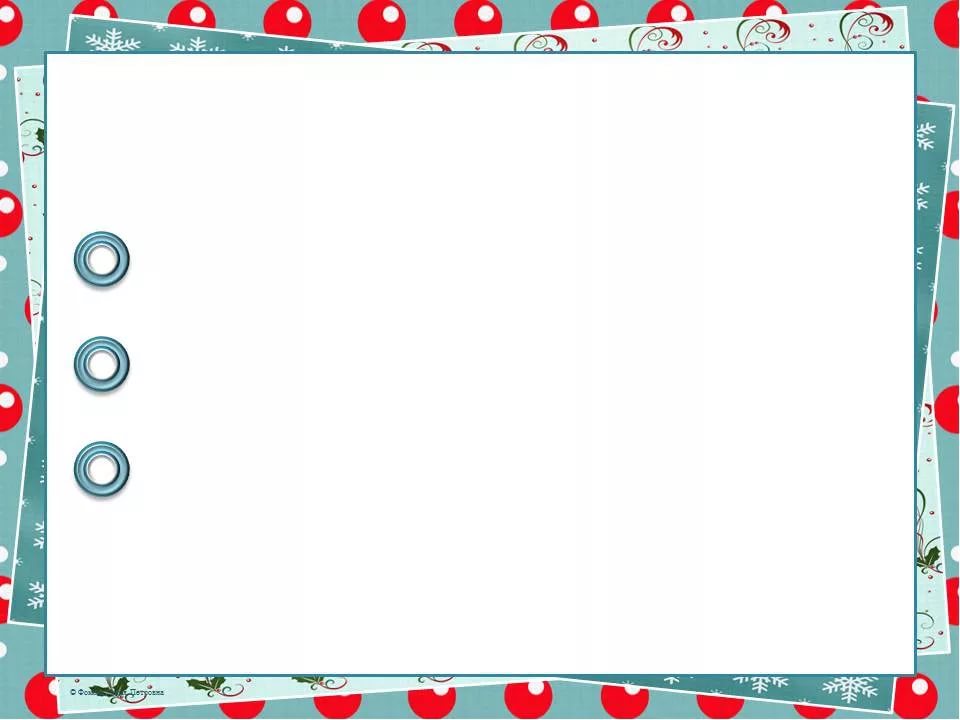 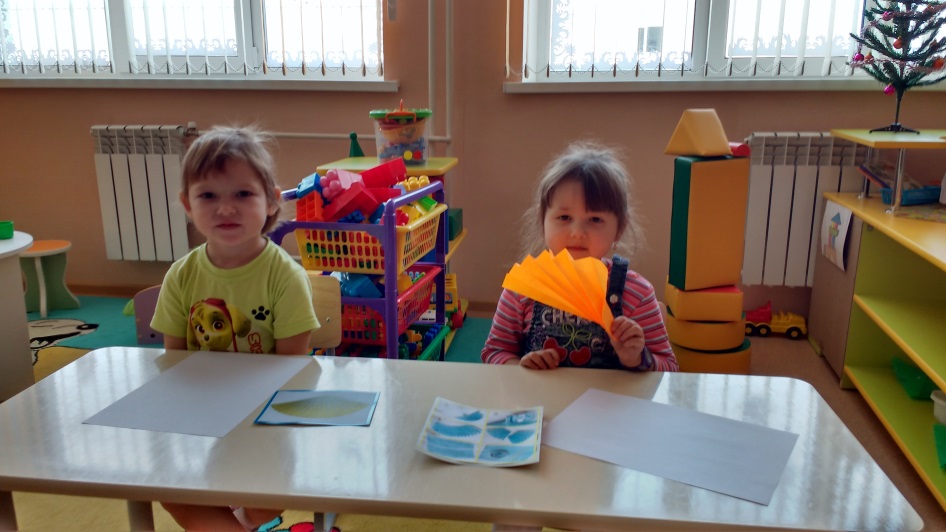 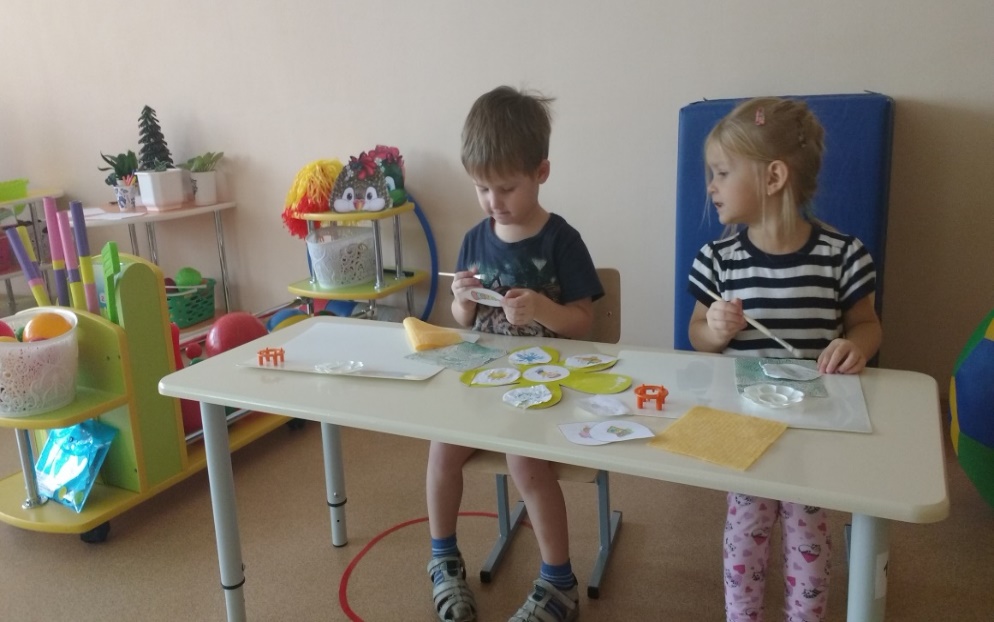 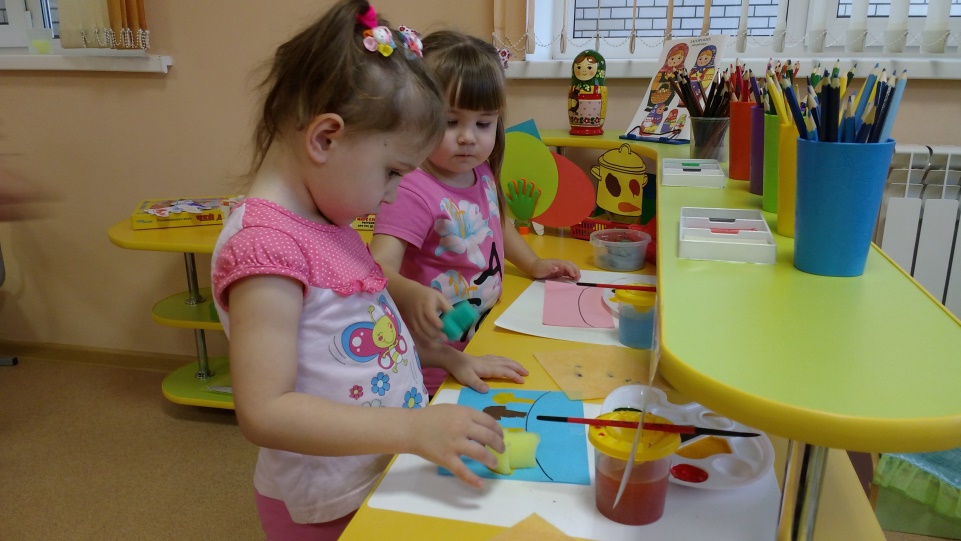 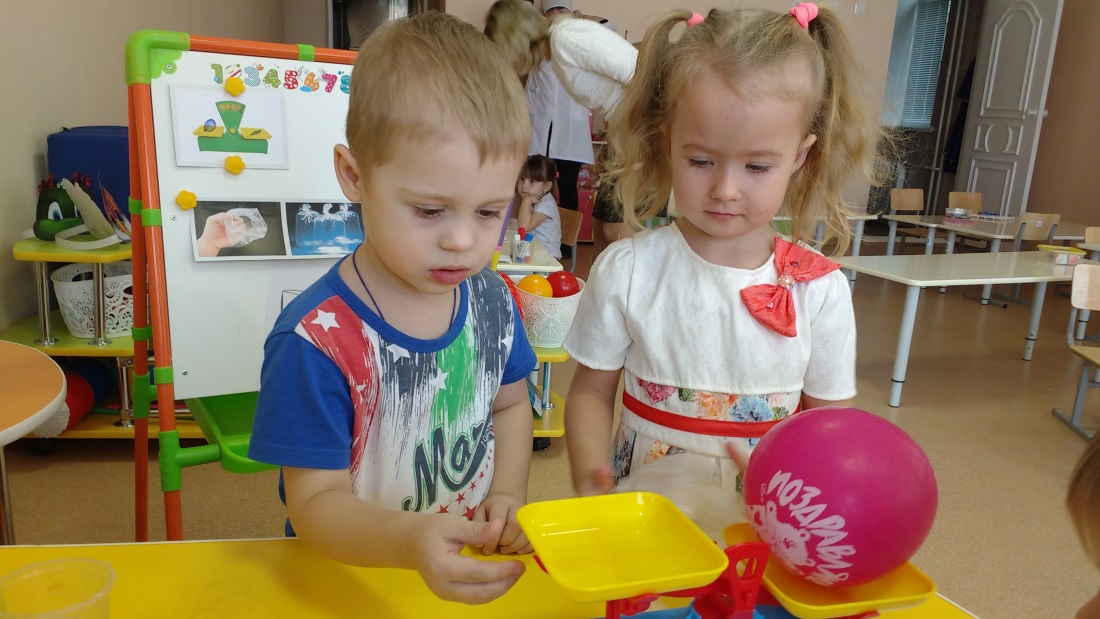 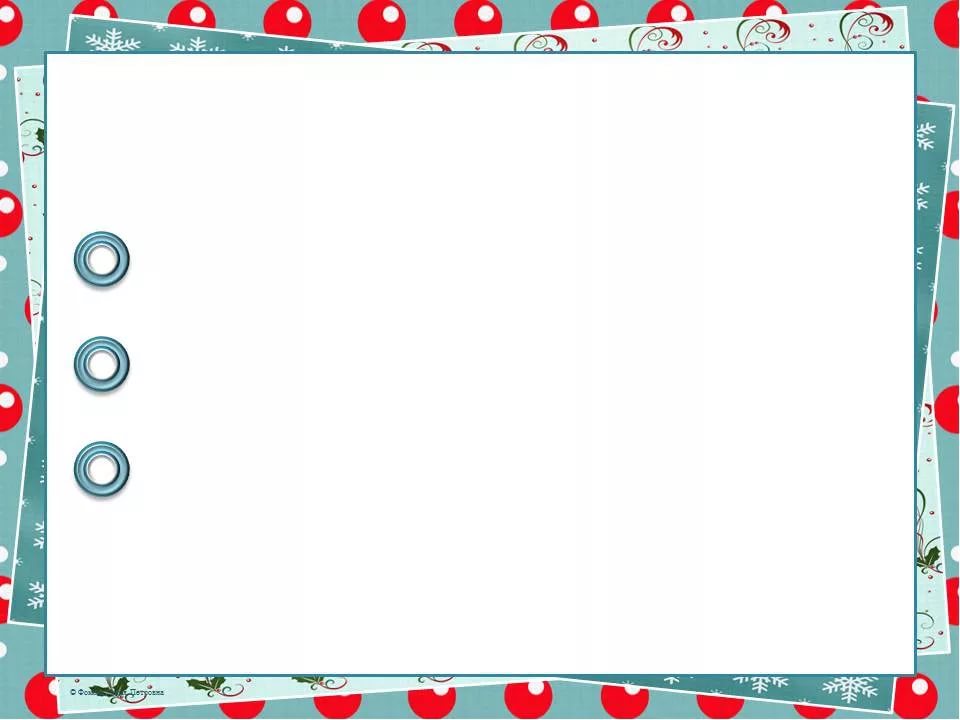 Алгоритм.
Проверка верности предположений и решение
Введение в систему полученных знаний
Выдвижение предположений, варианты решения проблемы
Активизация знаний
Проблемные ситуации
вопрос
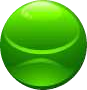 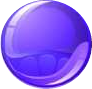 Недиректив-
ная помощь
Игра на мотивацию
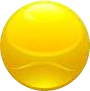 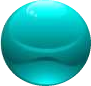 Проблемный вопрос
Словесный отчёт
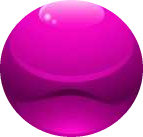 Игра на мотивацию
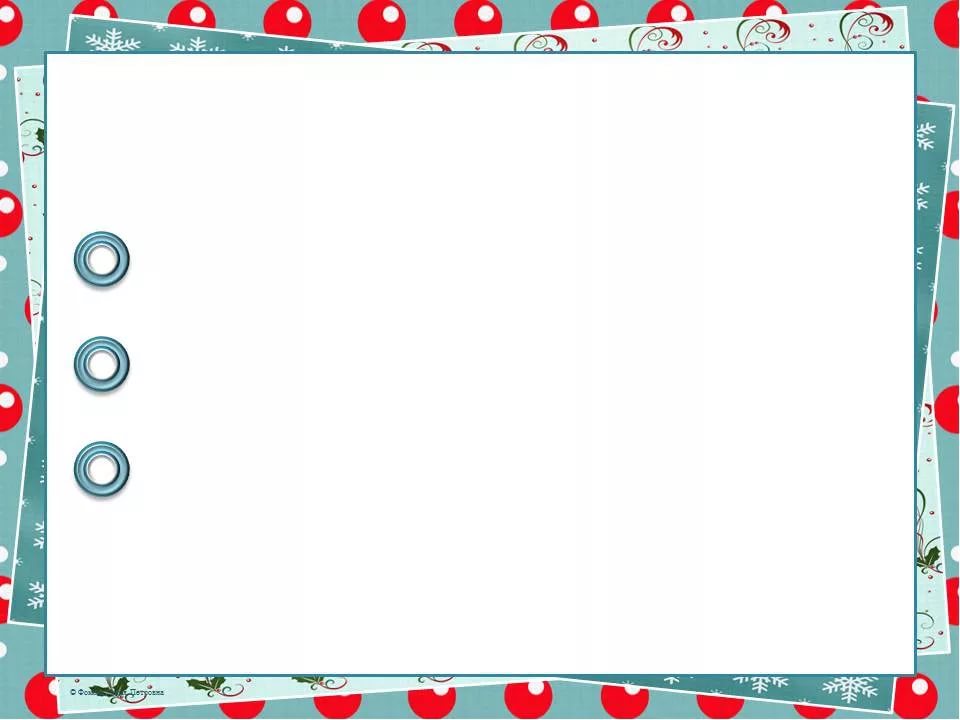 ЖИВОЙ УГОЛОК
МАСТЕРСКАЯ
БИБЛИОТЕКА
БЮРО
ЛАБОРАТОРИЯ
МУЗЕЙ
МЕТЕОСТАНЦИЯ
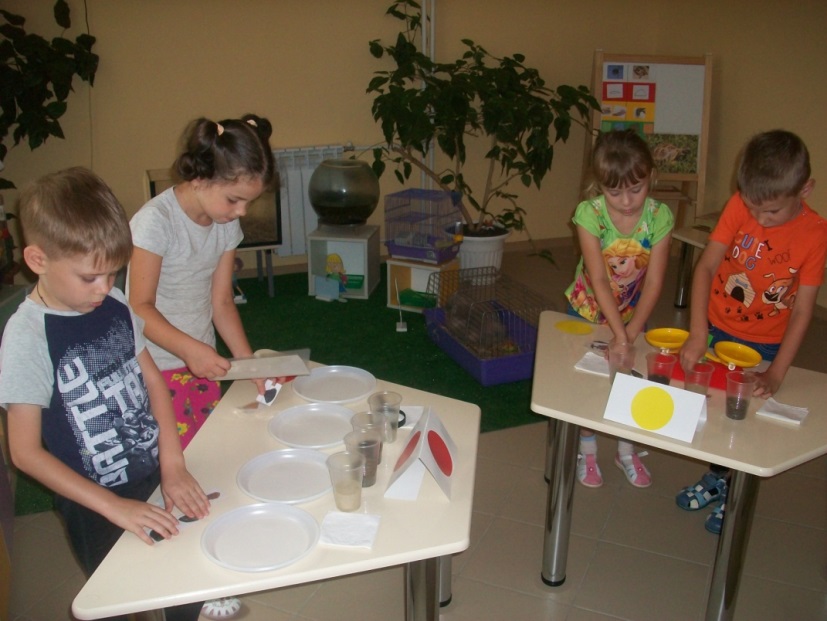 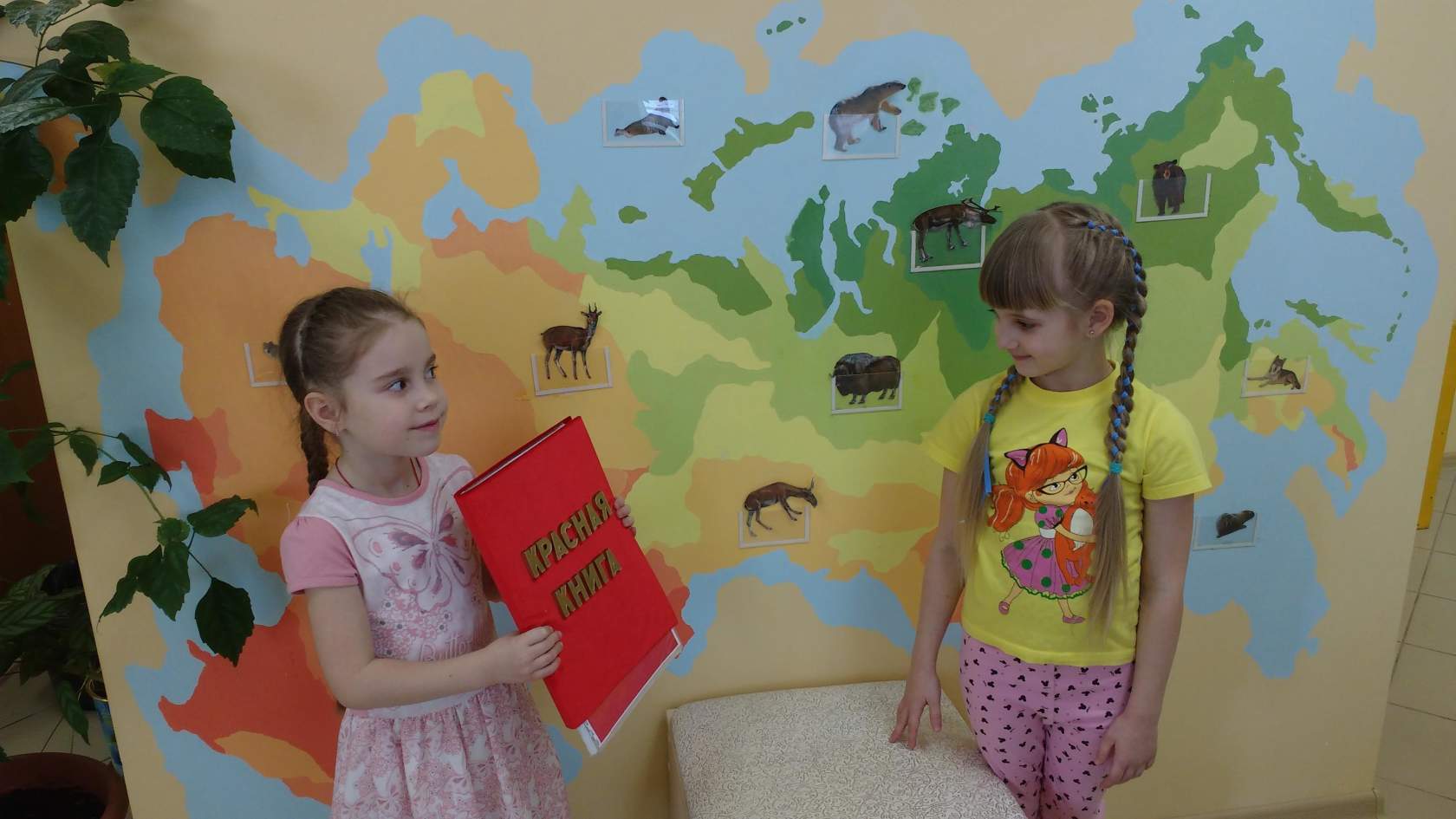 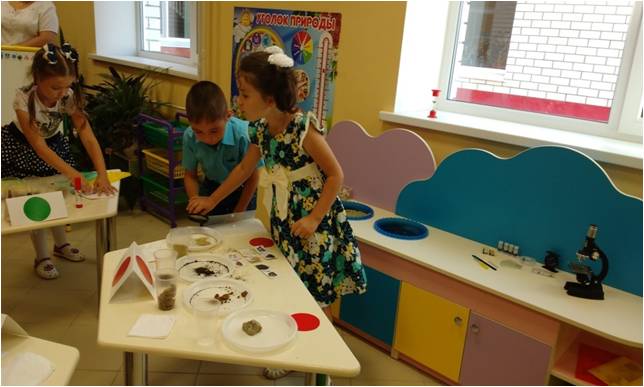 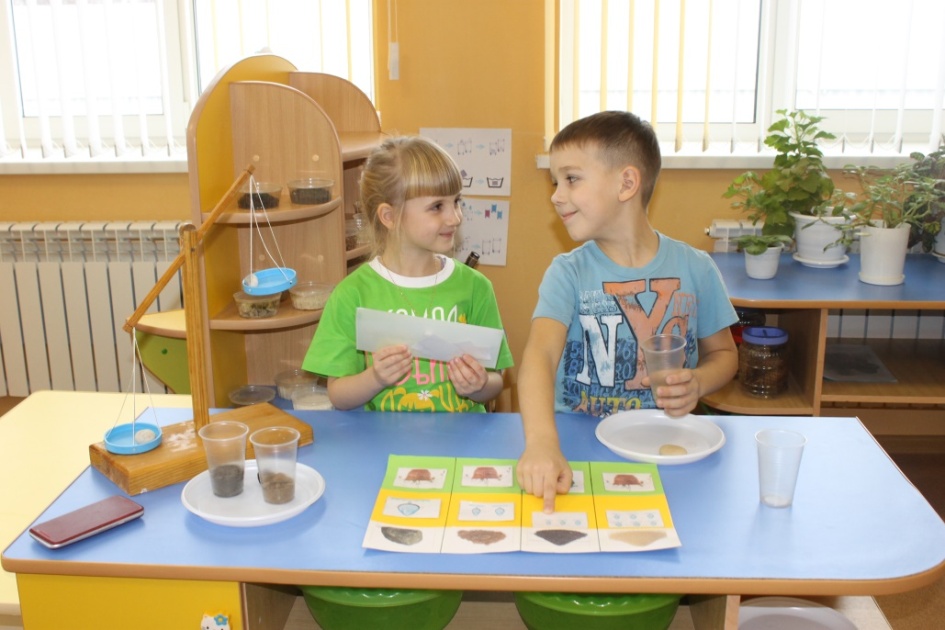 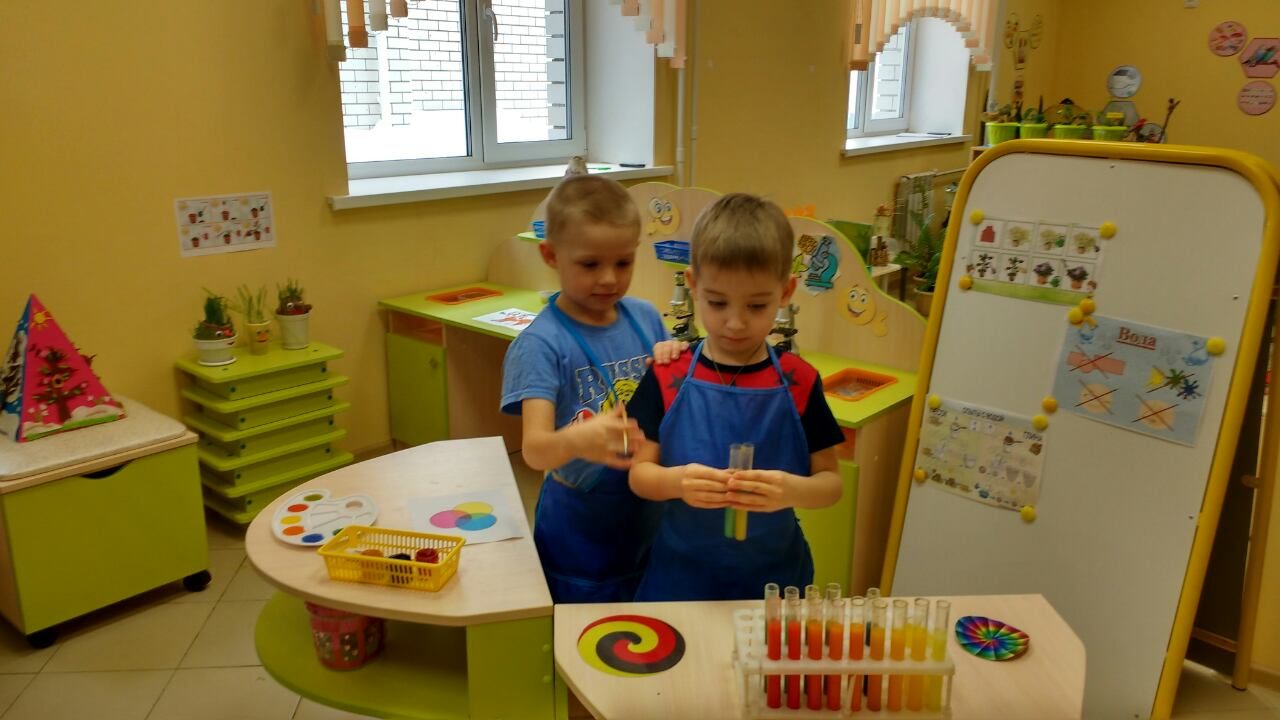 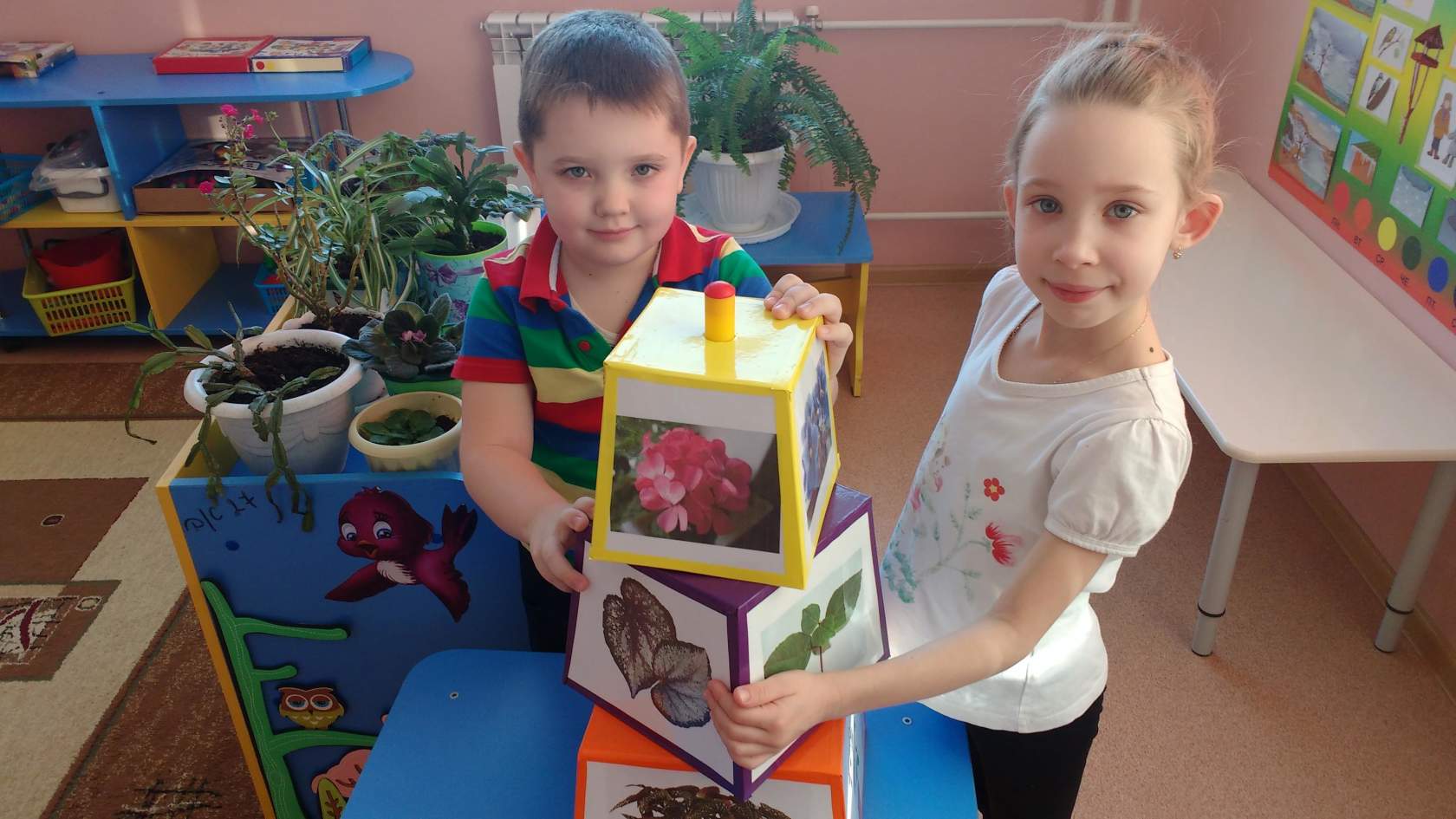 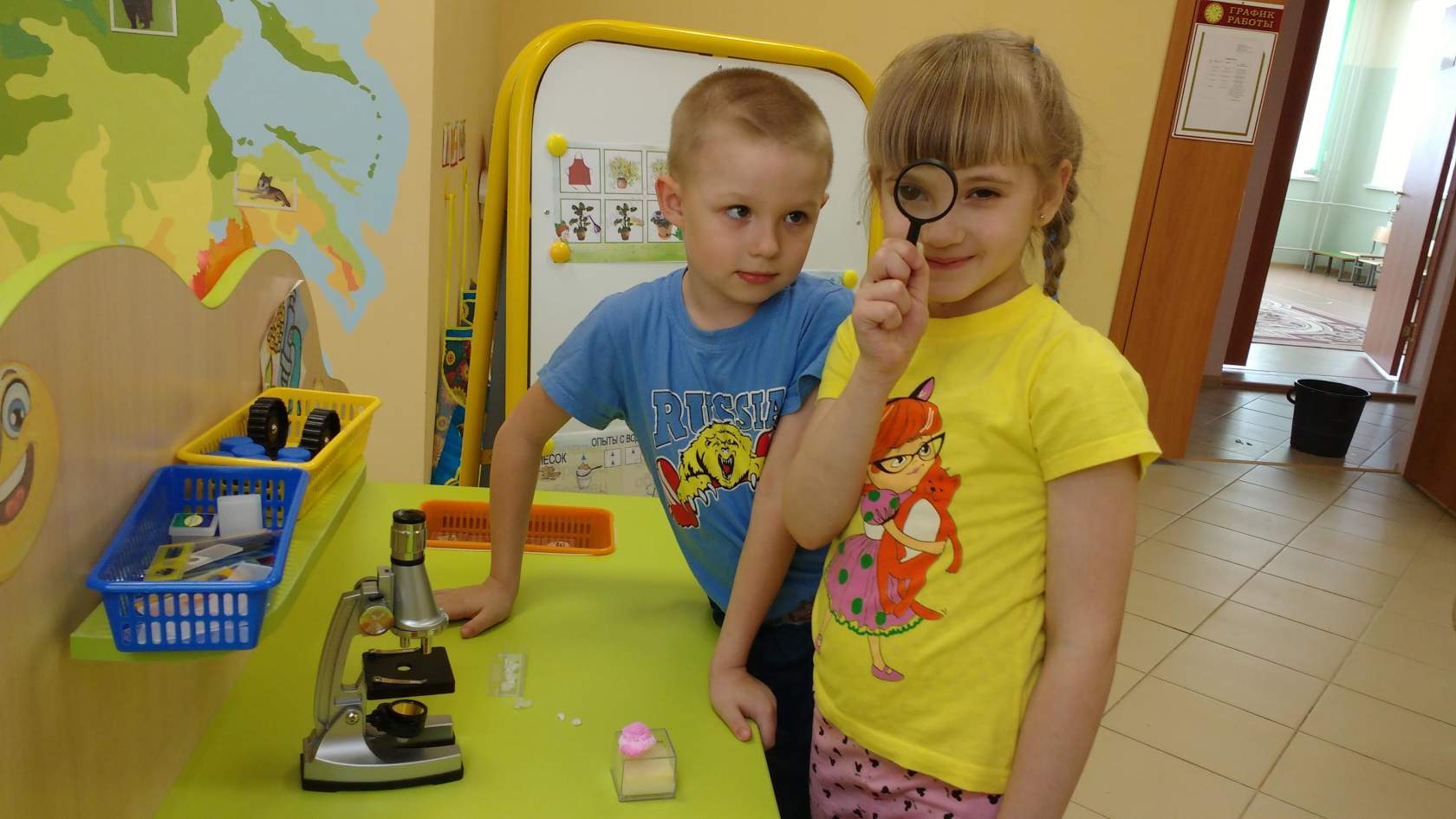 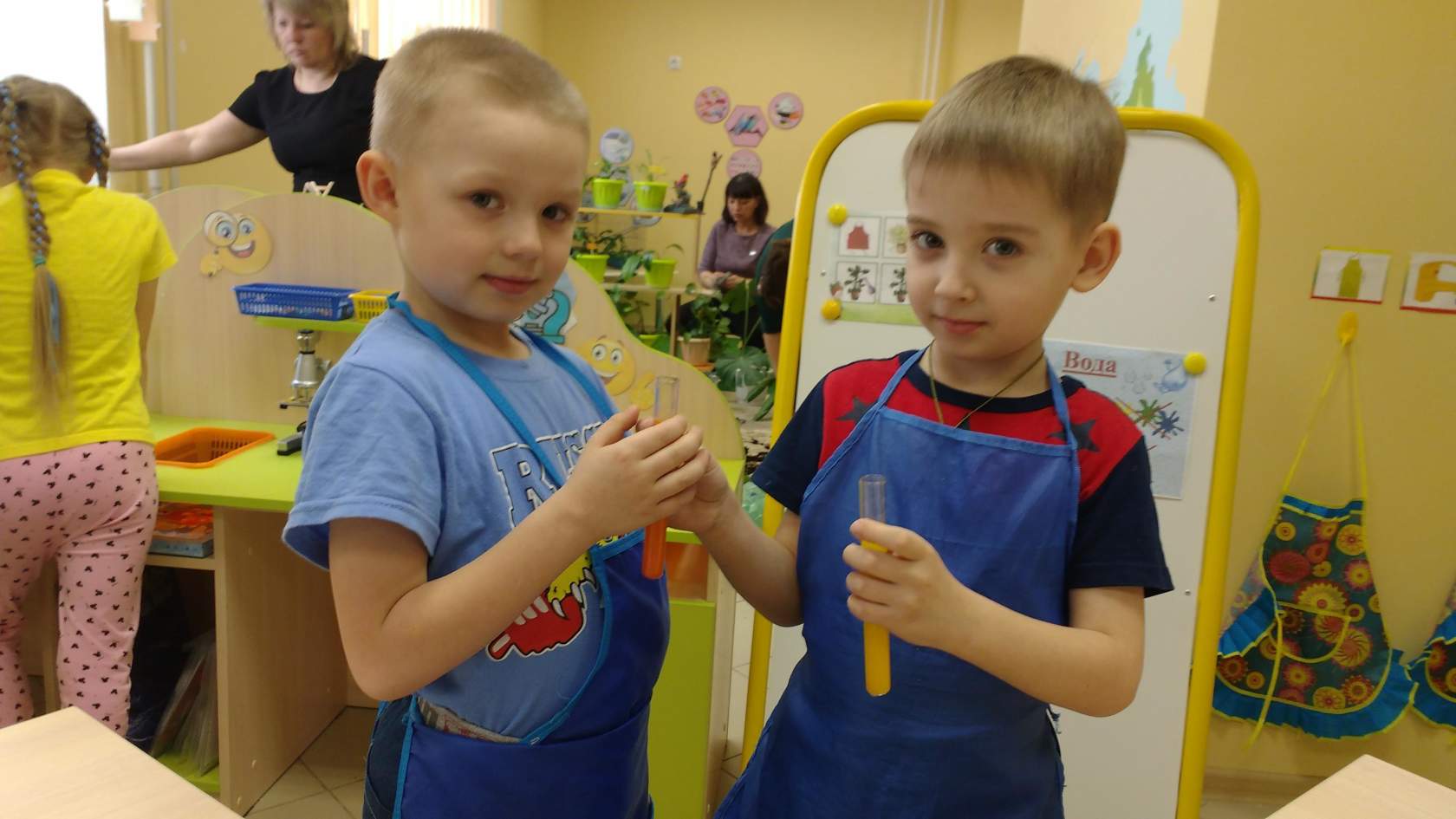 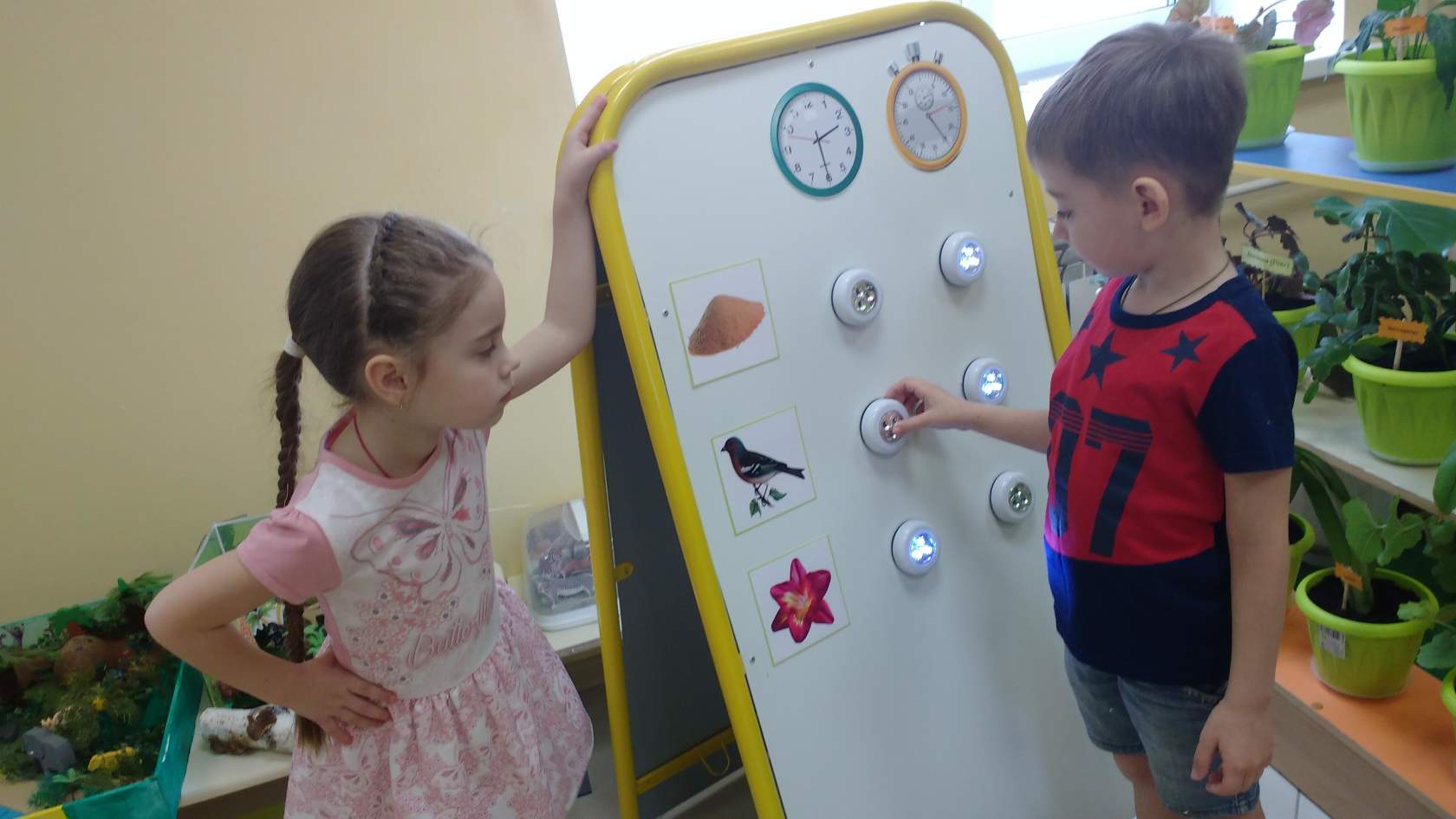 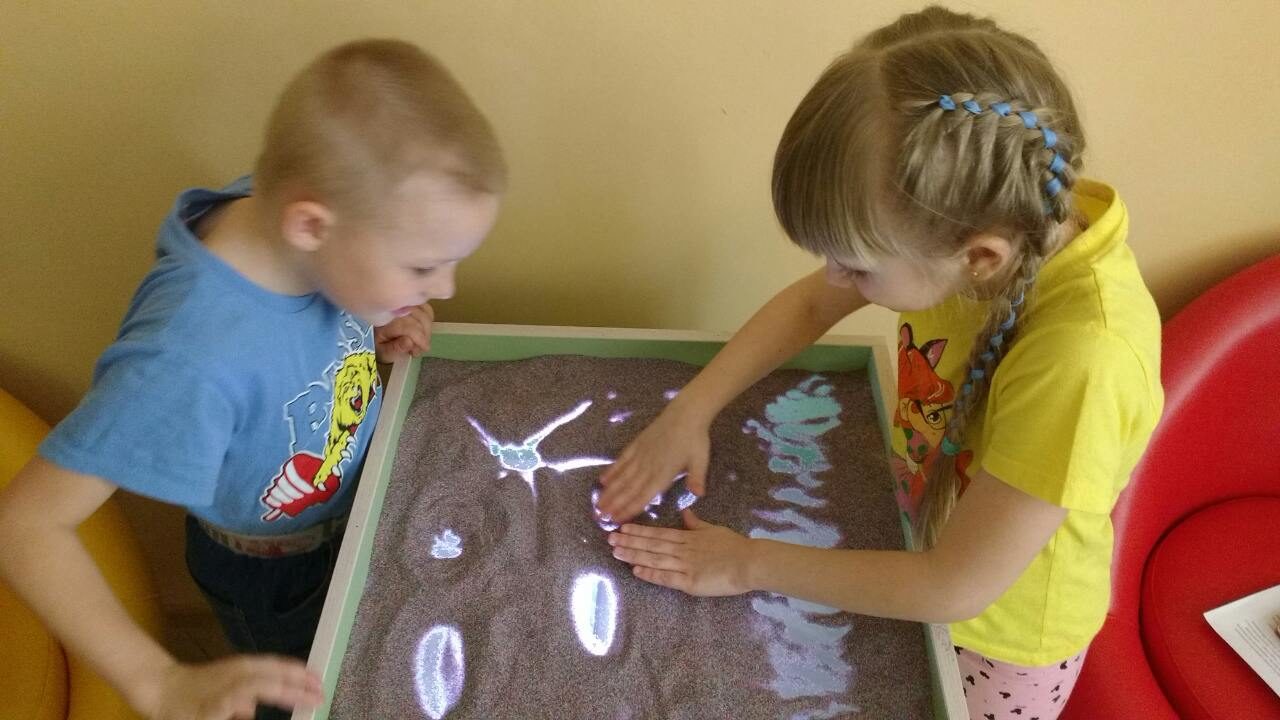 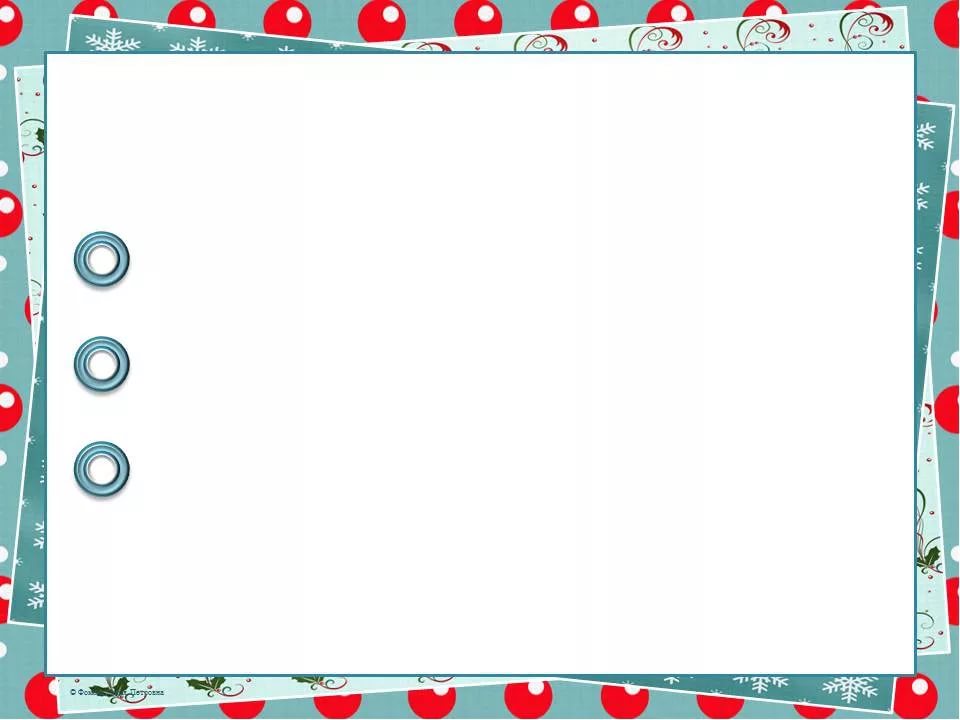 ОВЛАДЕНИЕ СПОСОБАМИ 
ДЕЙСТВИЯ
ВВВВВВВВВ
СОВМЕСТНАЯ ДЕЯТЕЛЬНОСТЬ
ОРГАНИЗОВАННАЯ
 ДЕЯТЕЛЬНОСТЬ
ПРЕОБРАЗОВАНИЕ ОПЫТА 
В ДЕЯТЕЛЬНОСТЬ
НАКОПЛЕНИЕ ЗНАНИЙ
РЕБЕНОК
РАЗВИТИЕ СПОСОБНОСТЕЙ
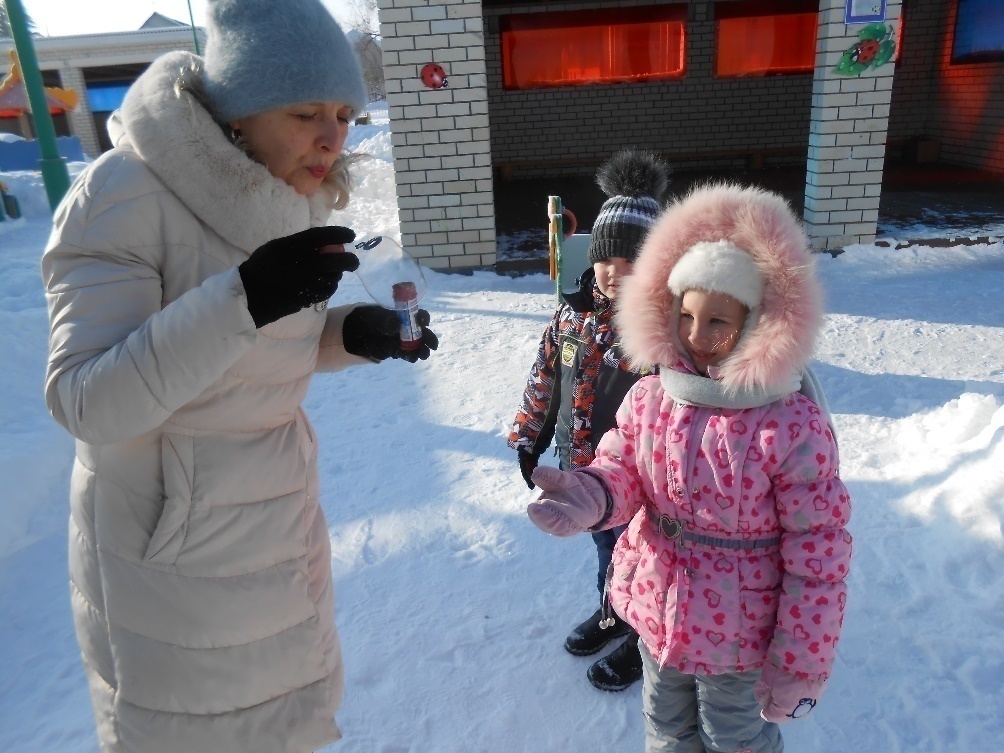 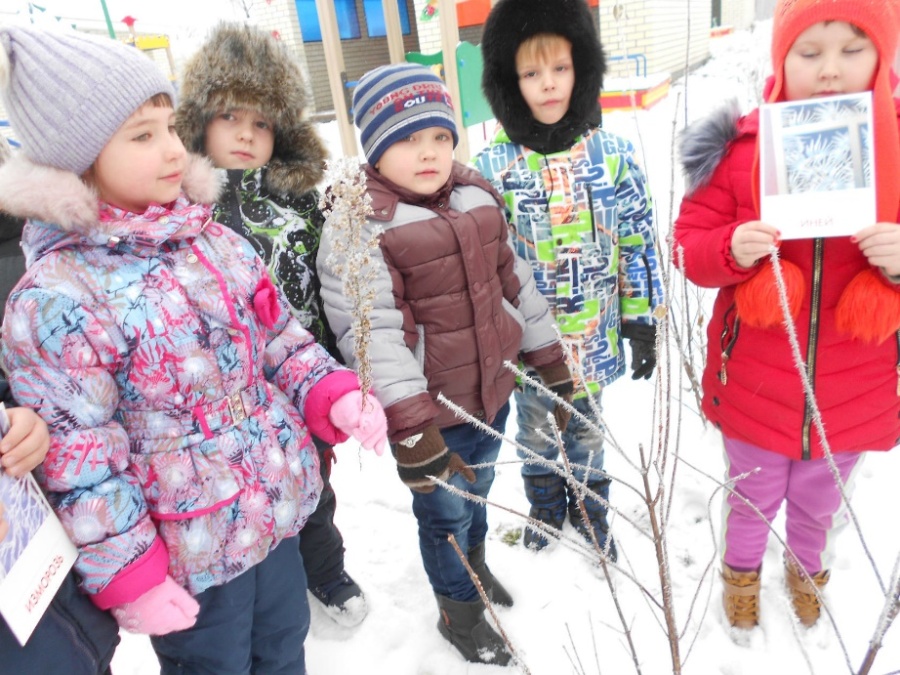 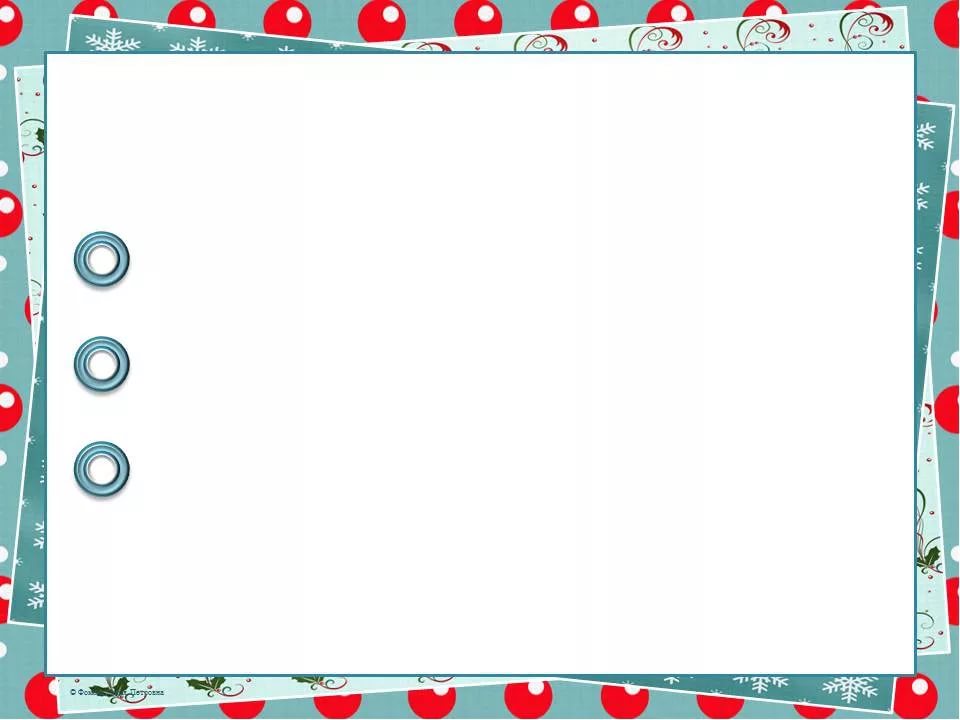 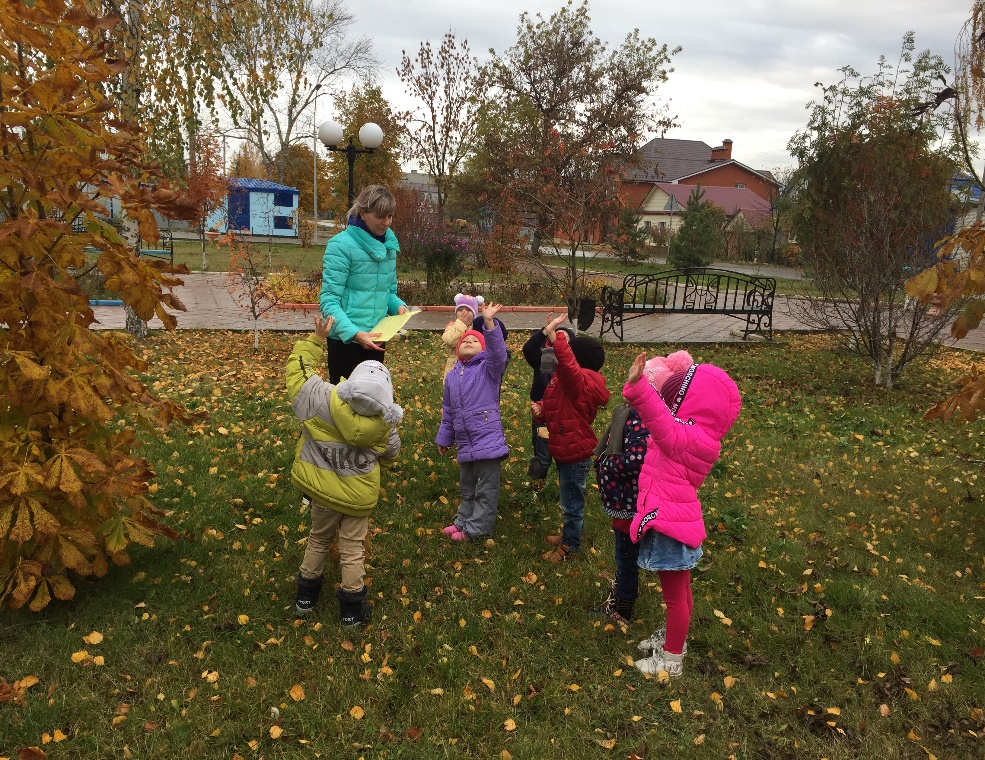 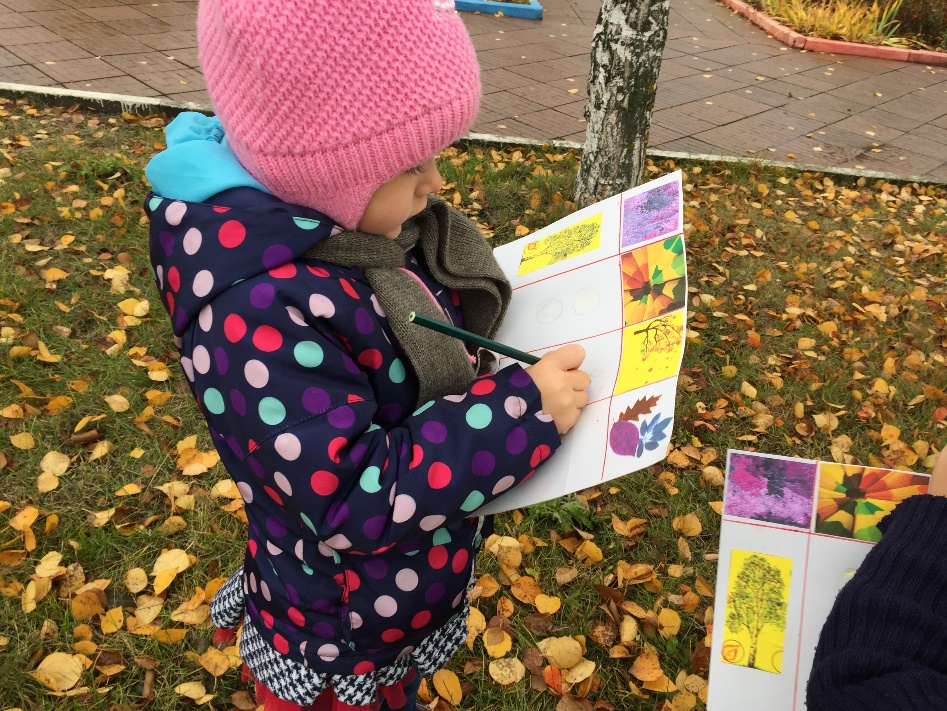 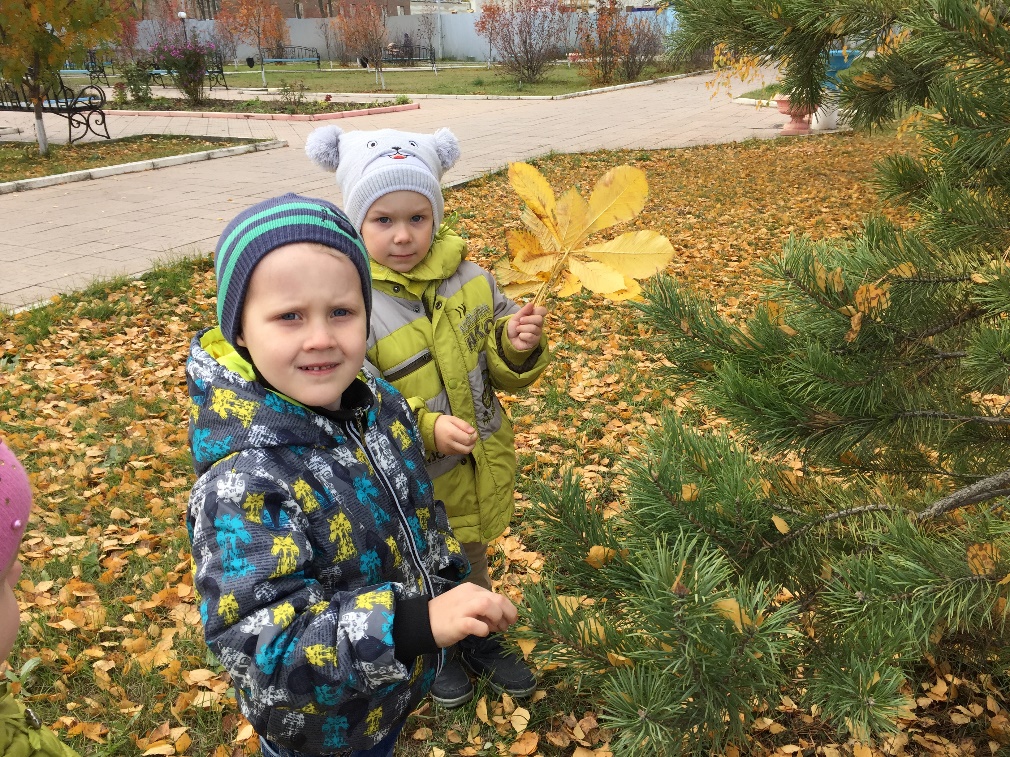 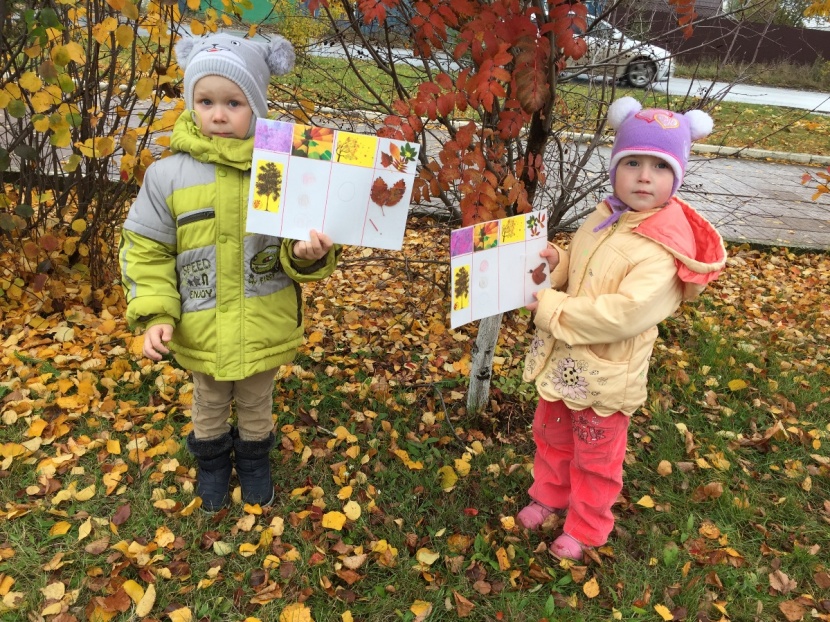 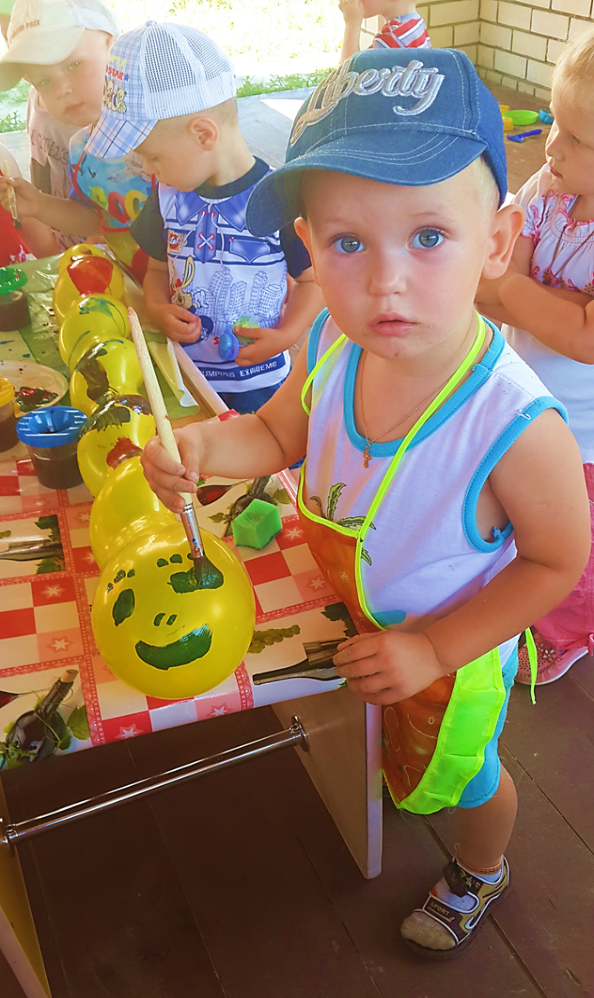 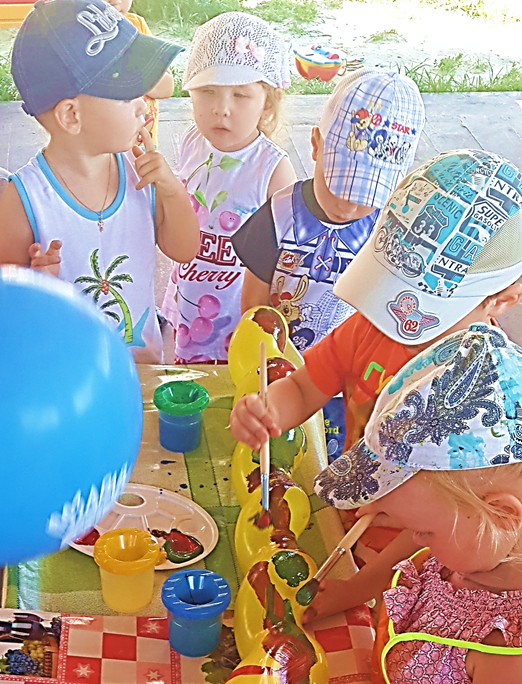 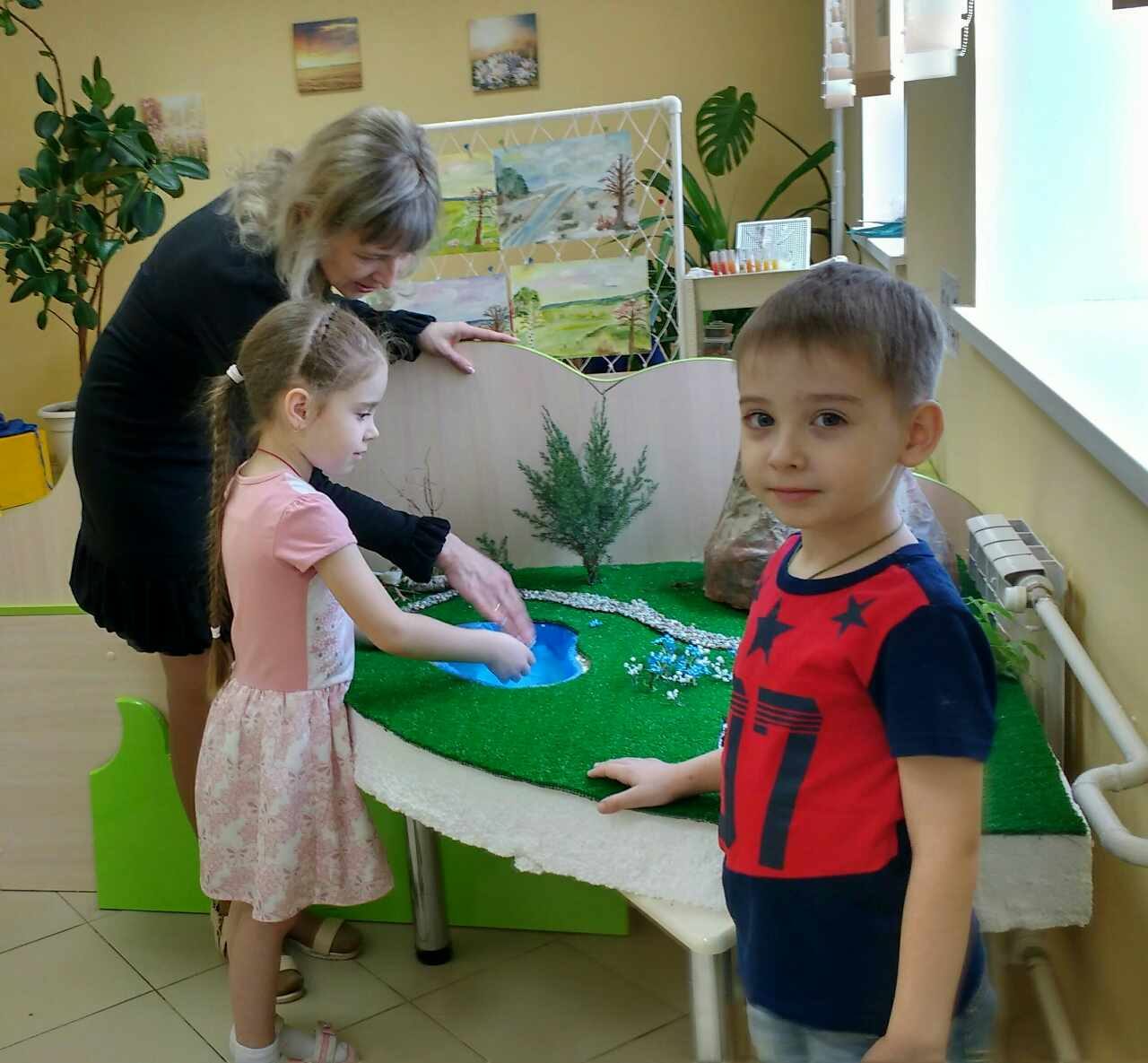 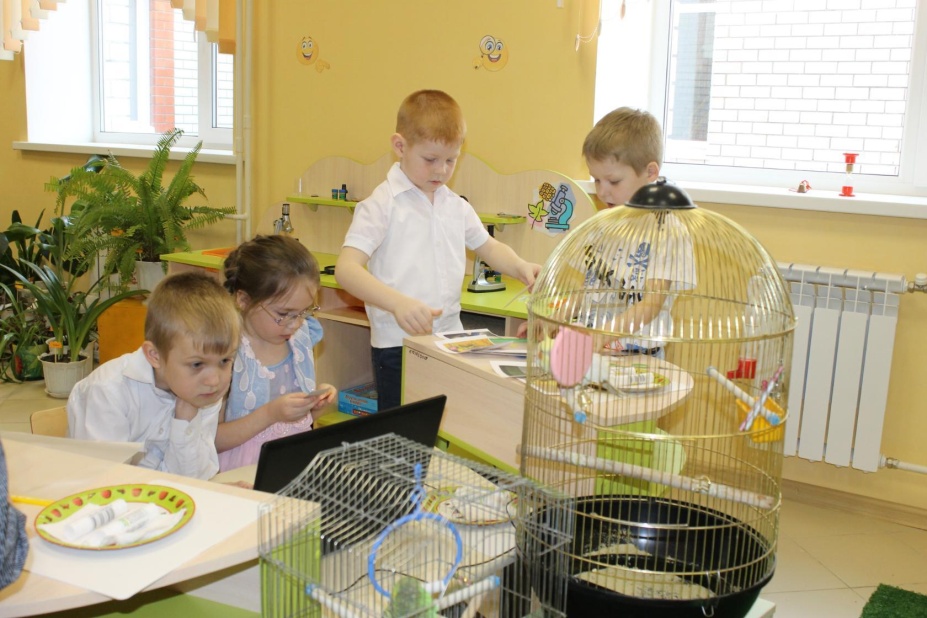 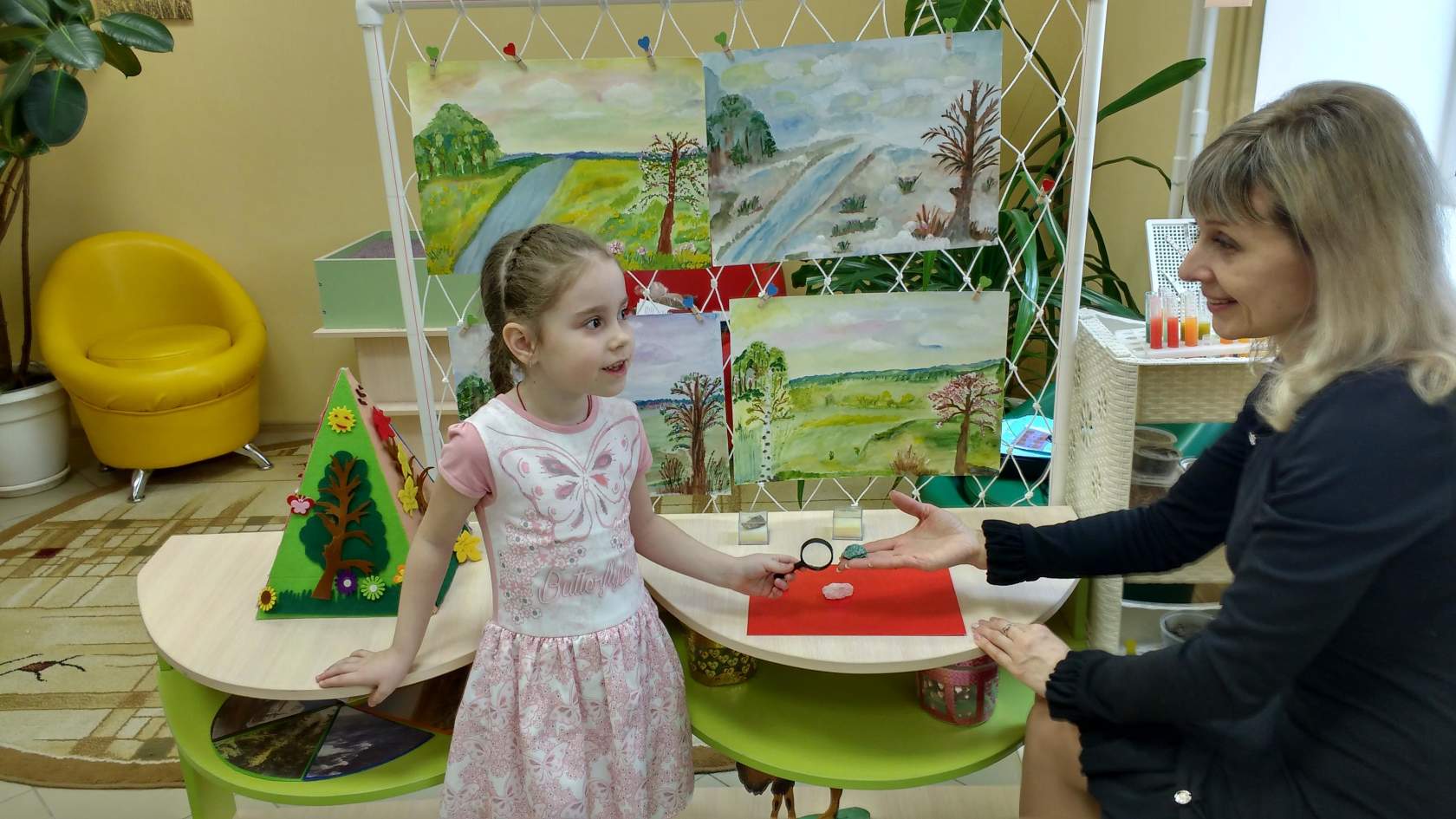 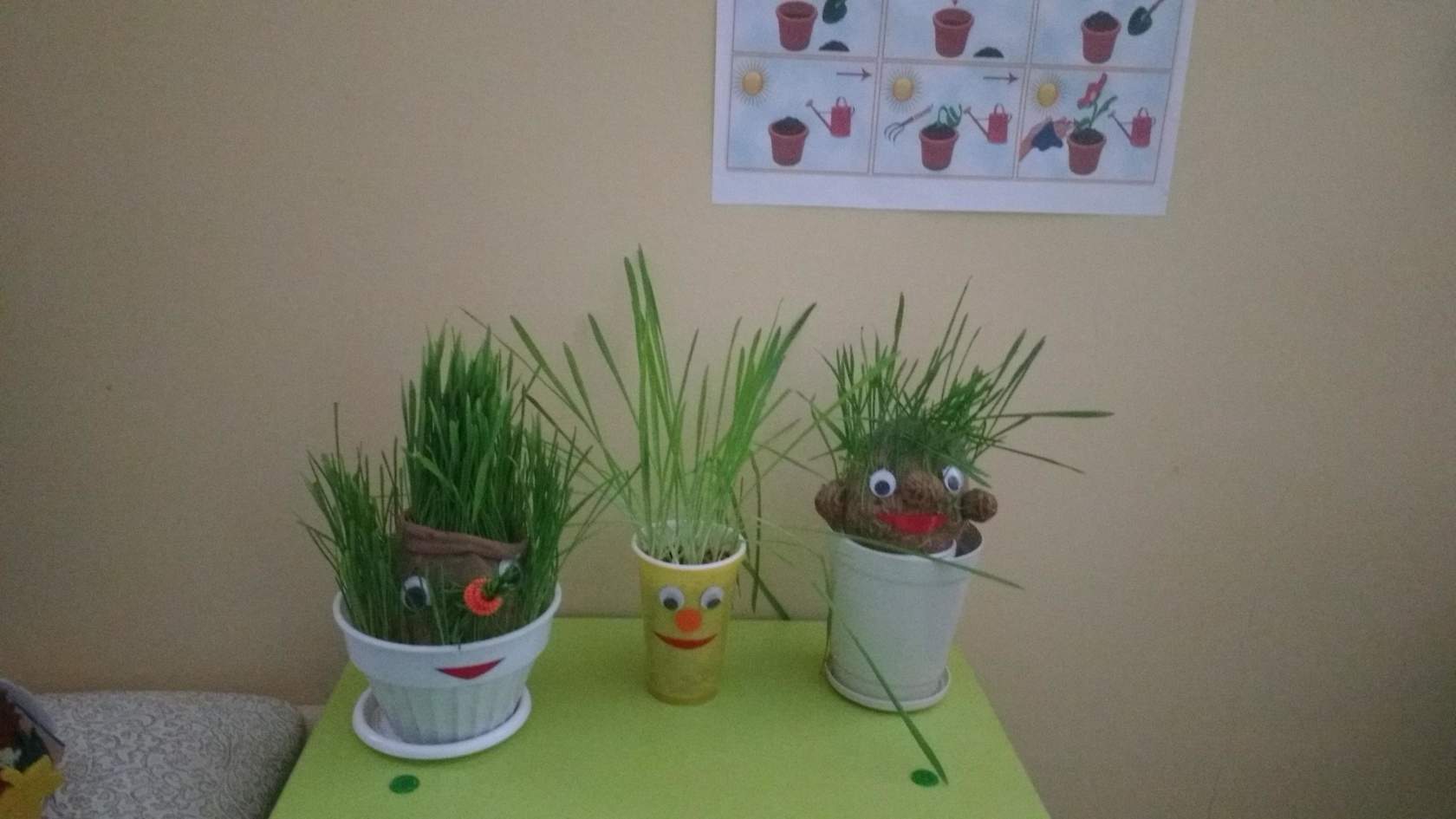 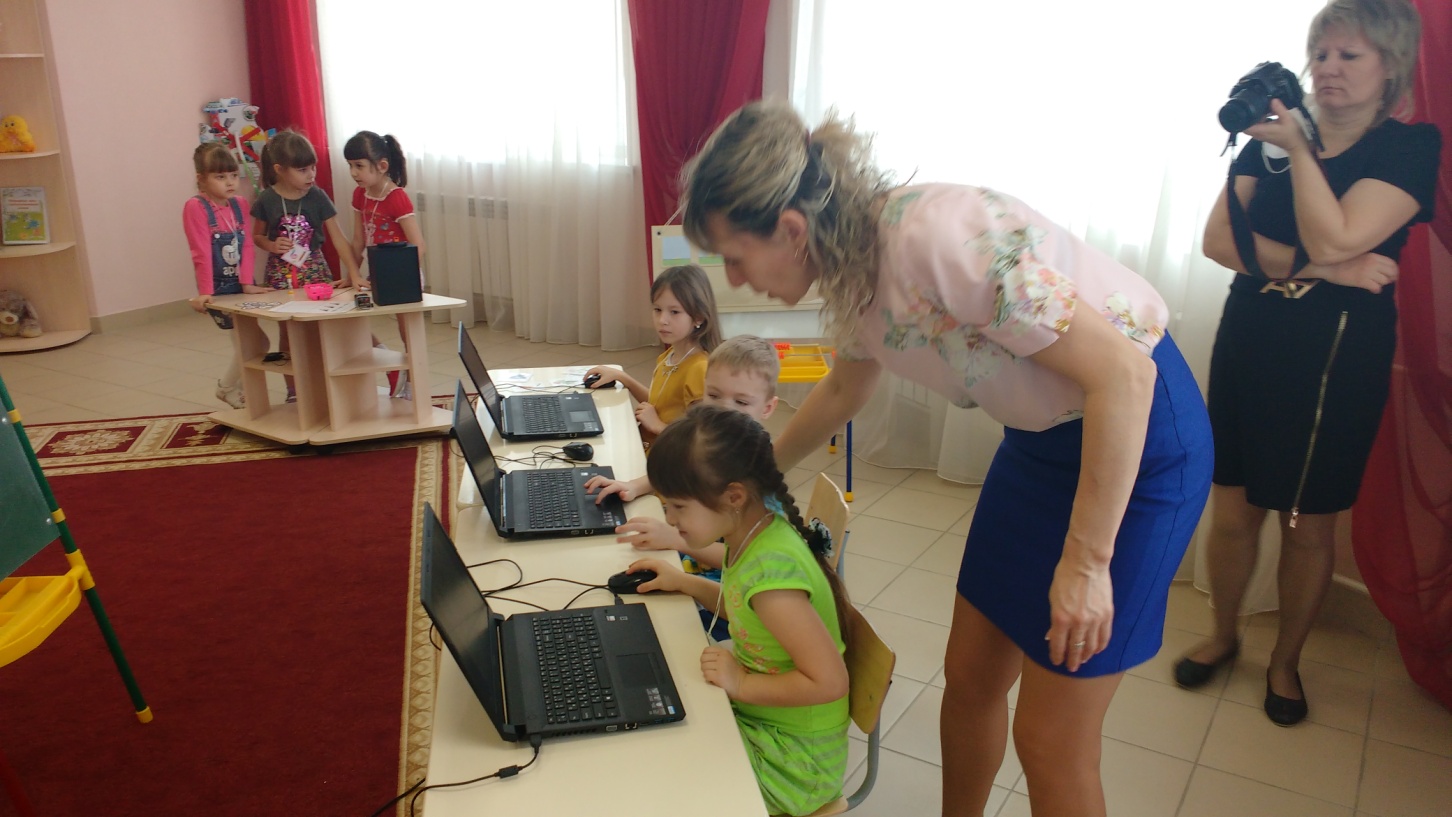 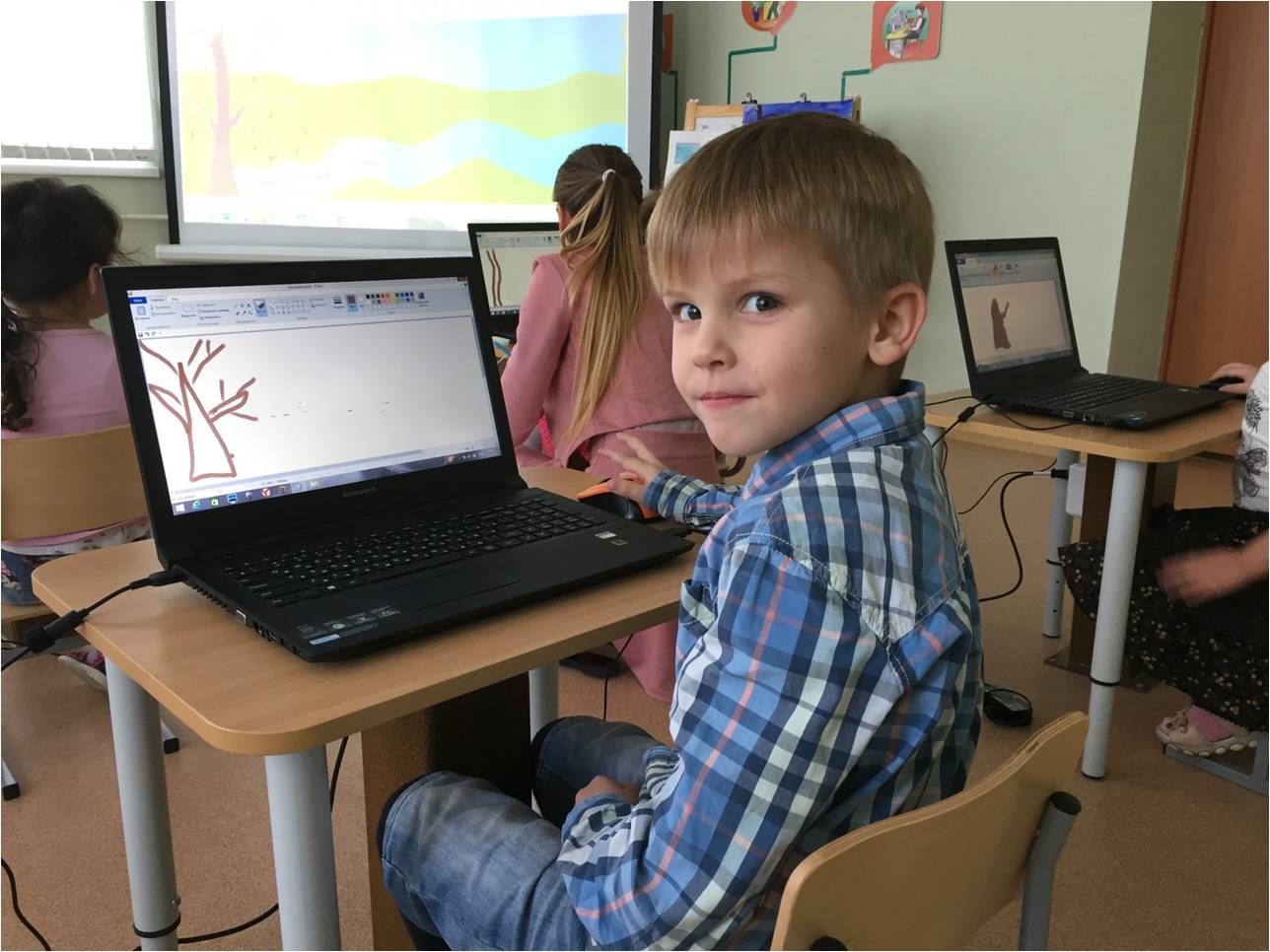 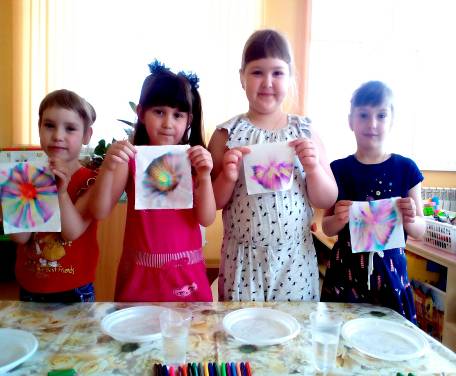 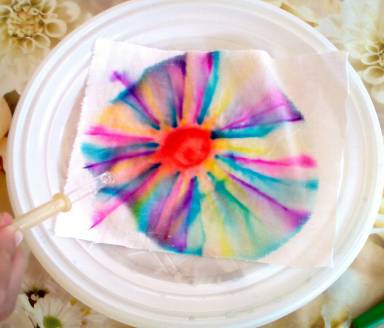 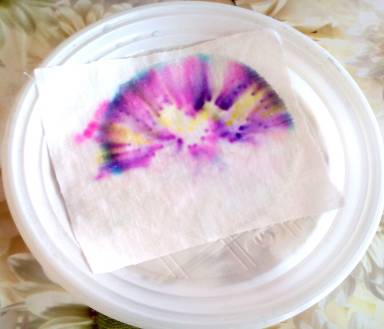 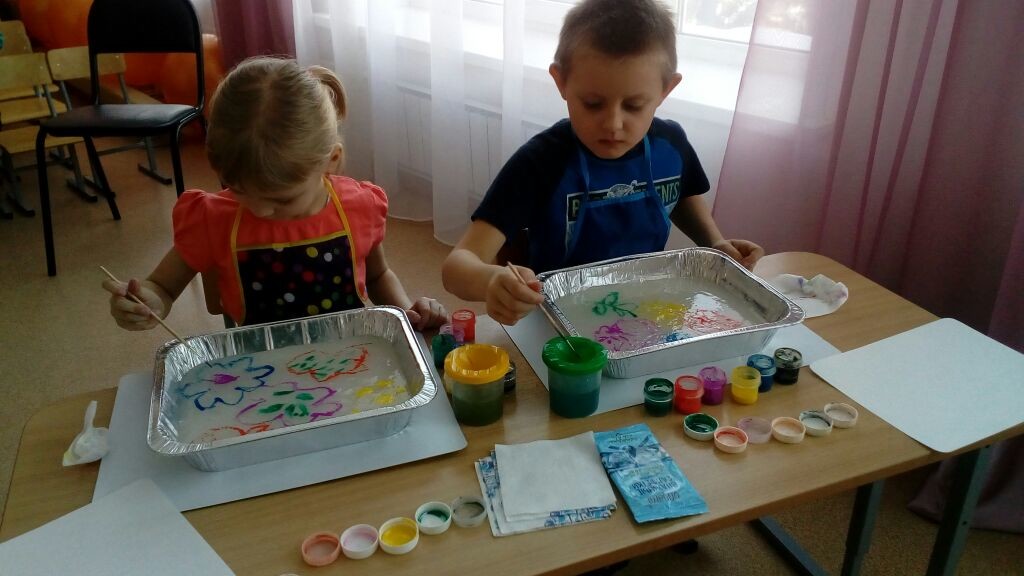 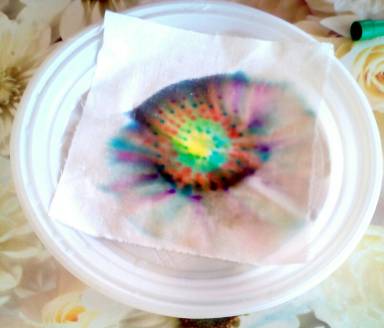 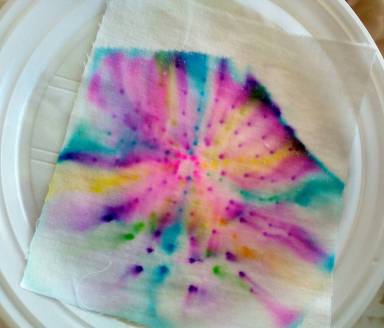 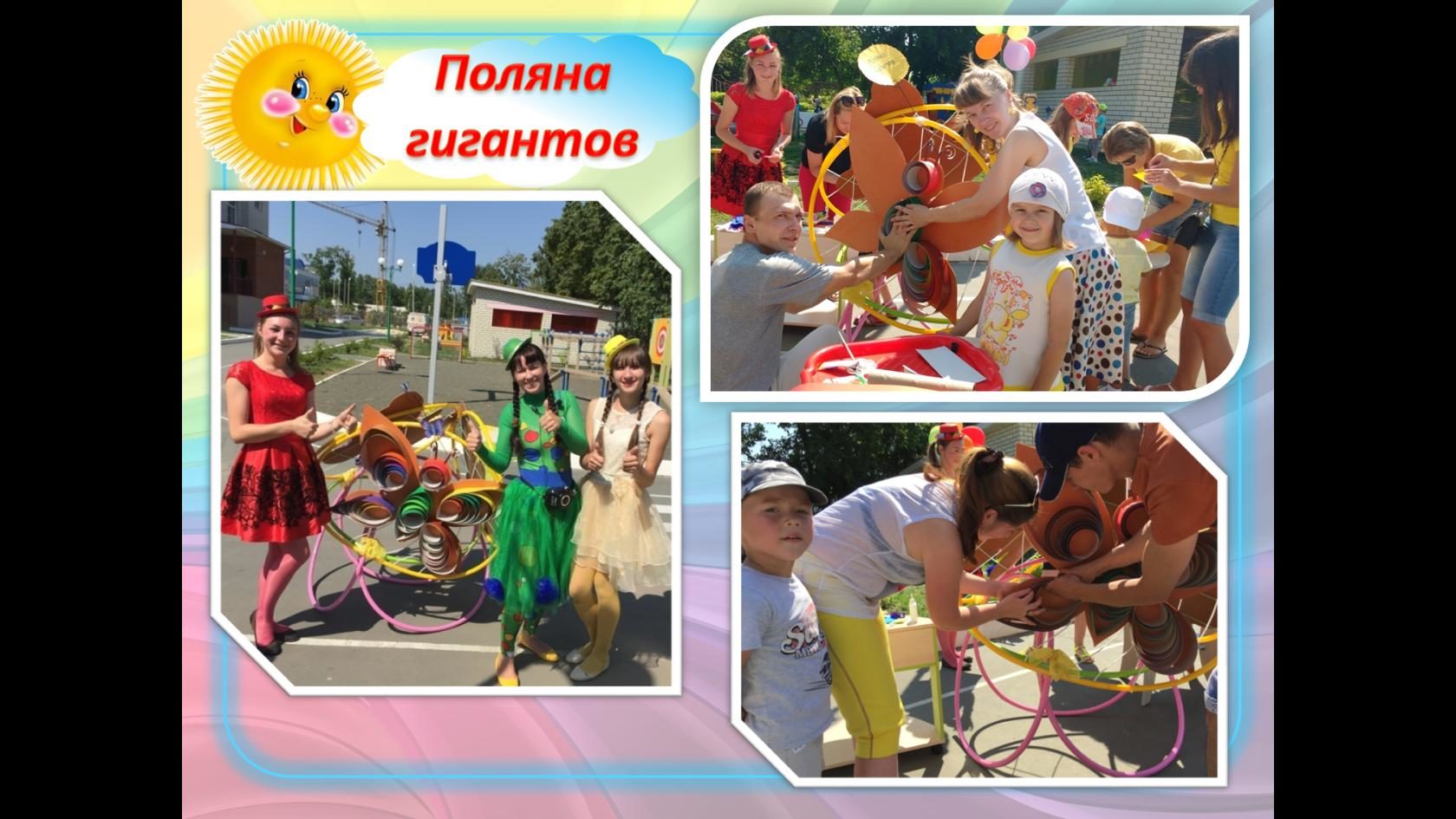 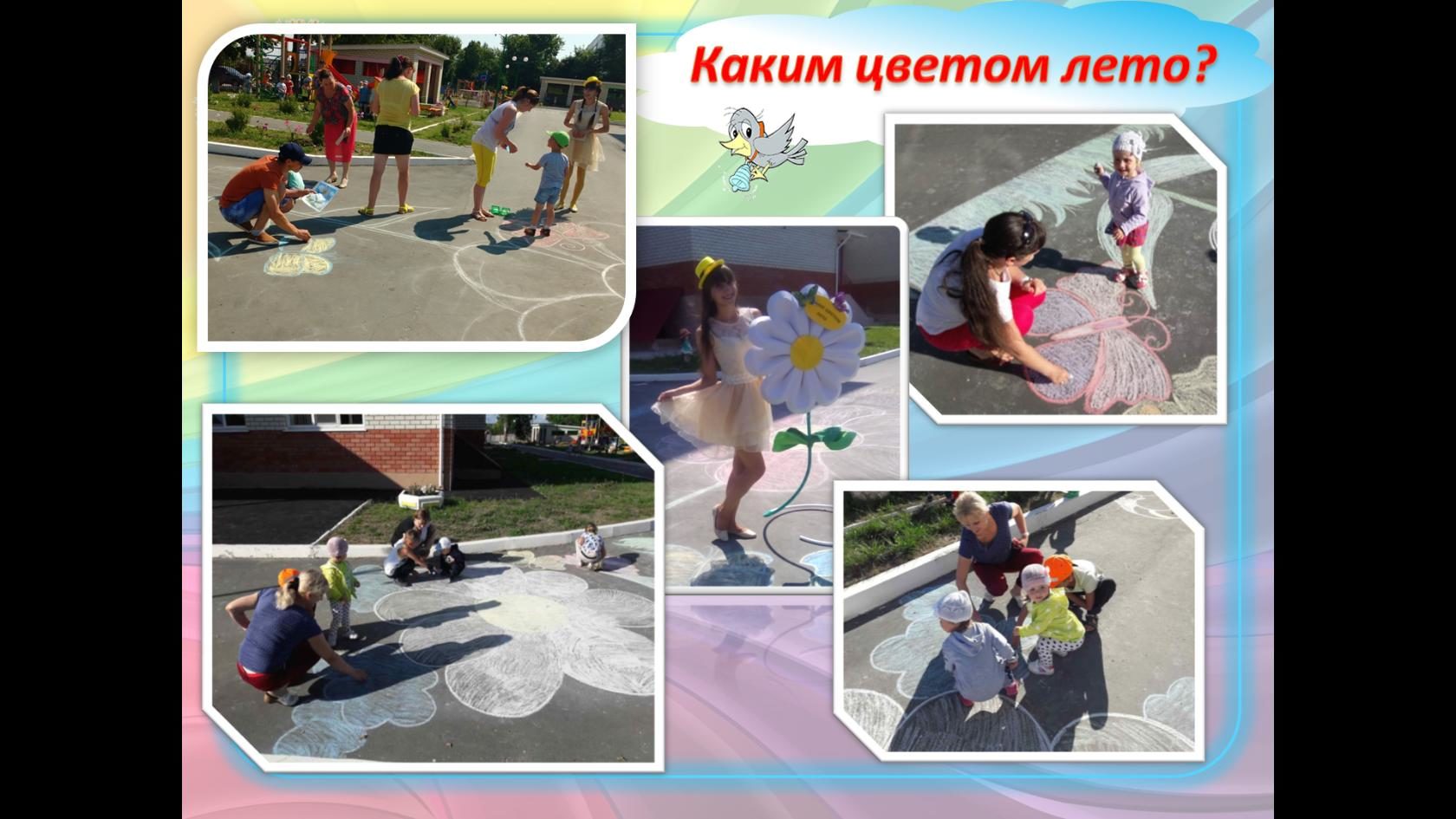 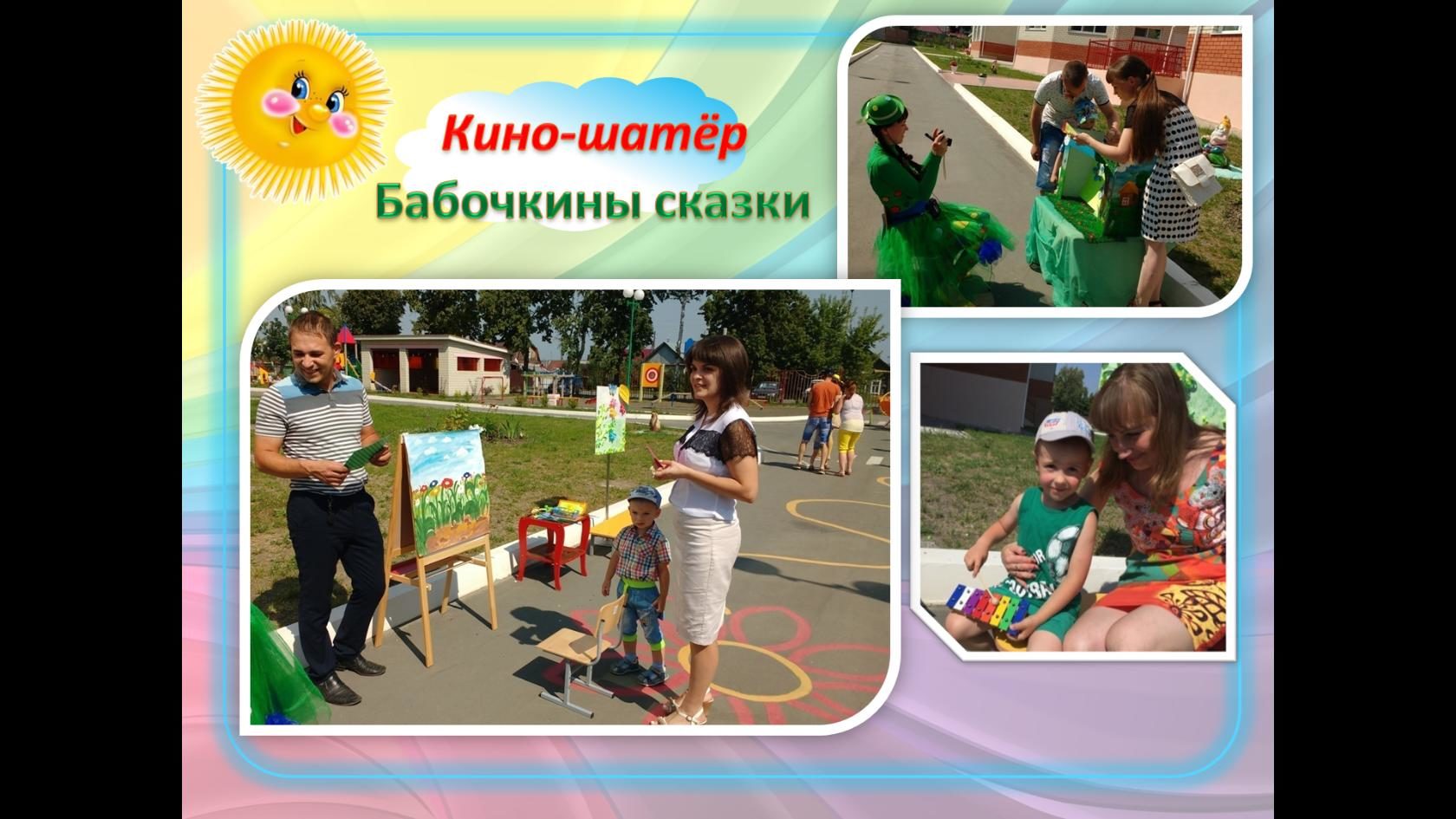 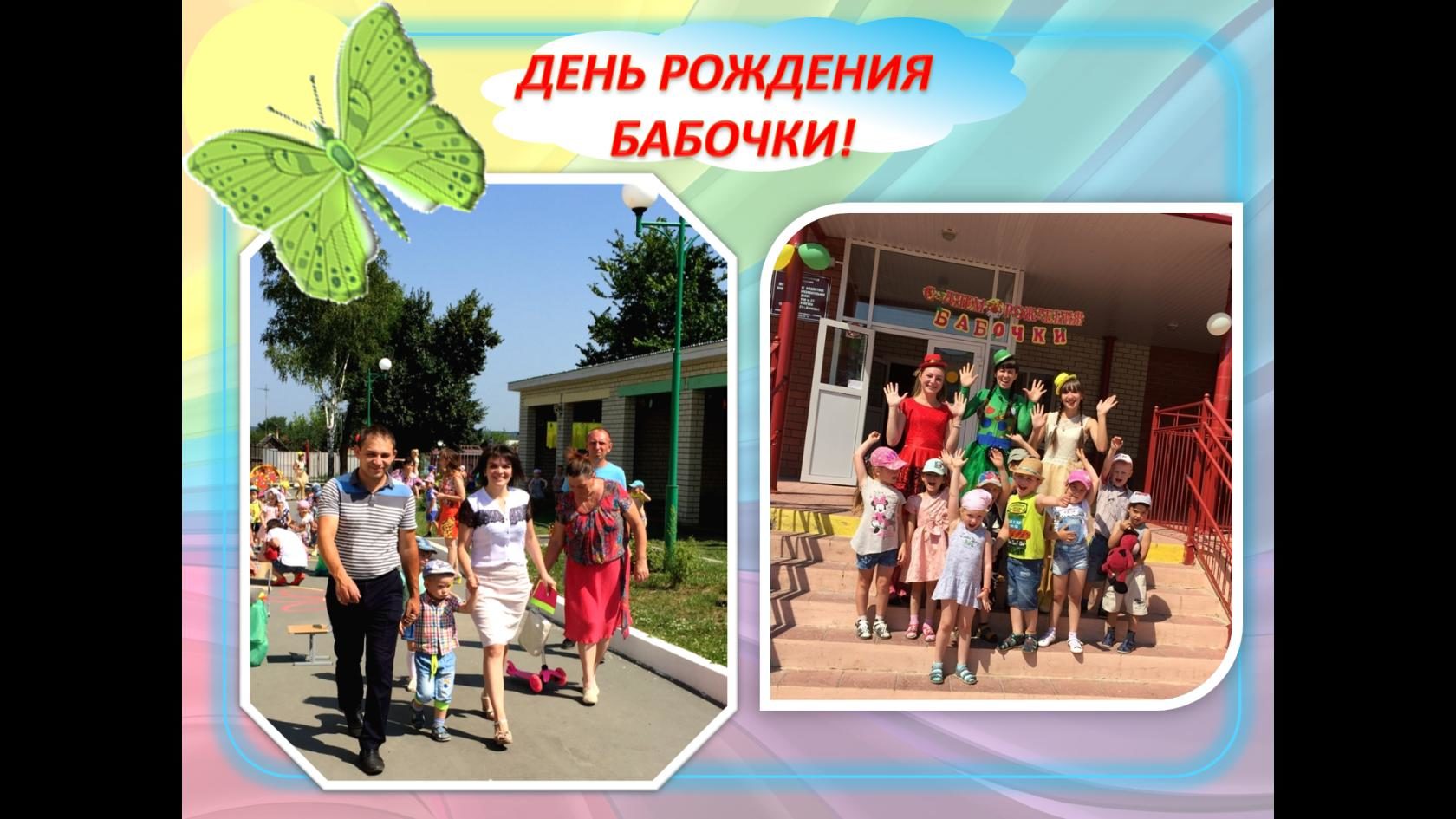 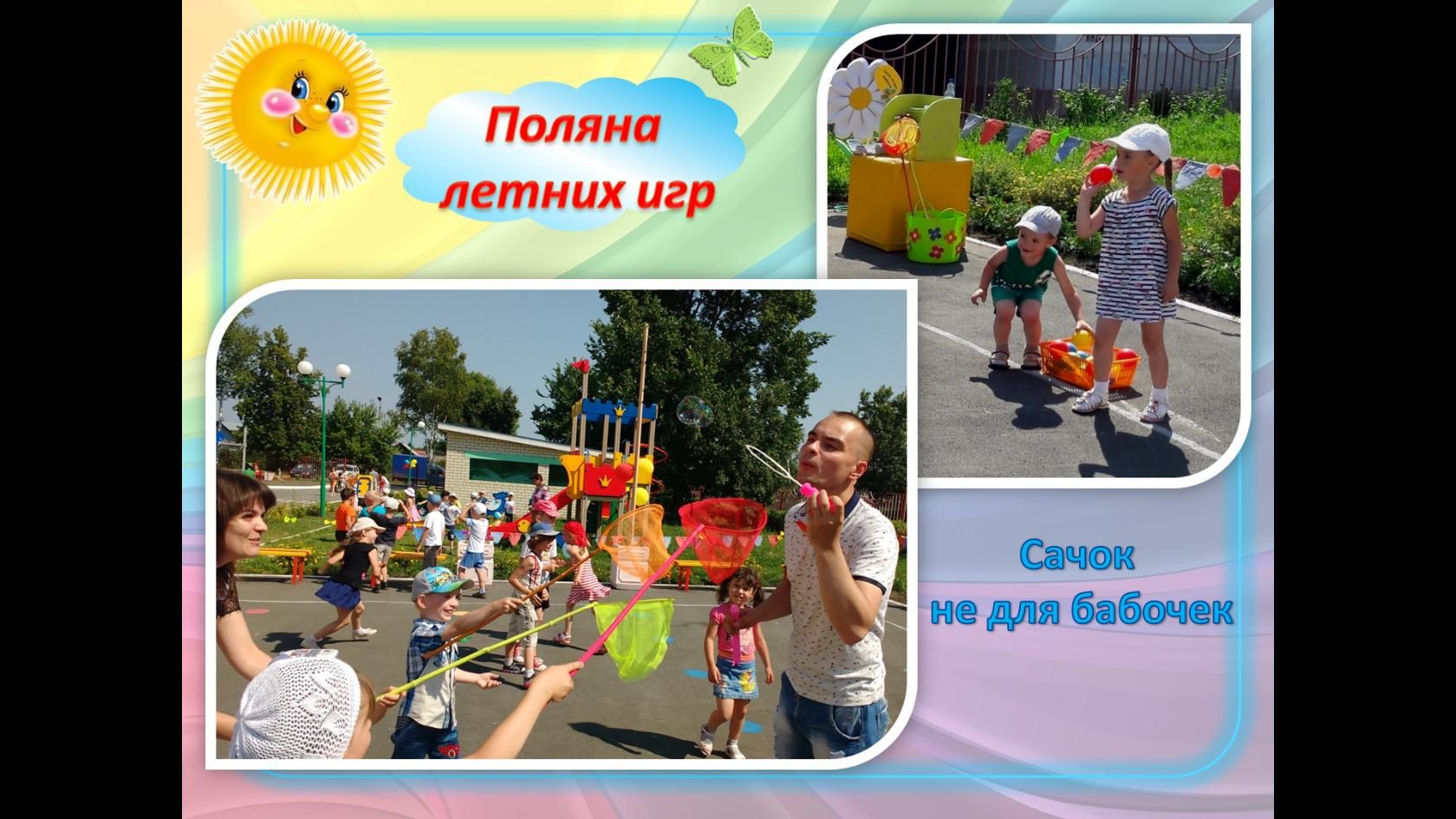 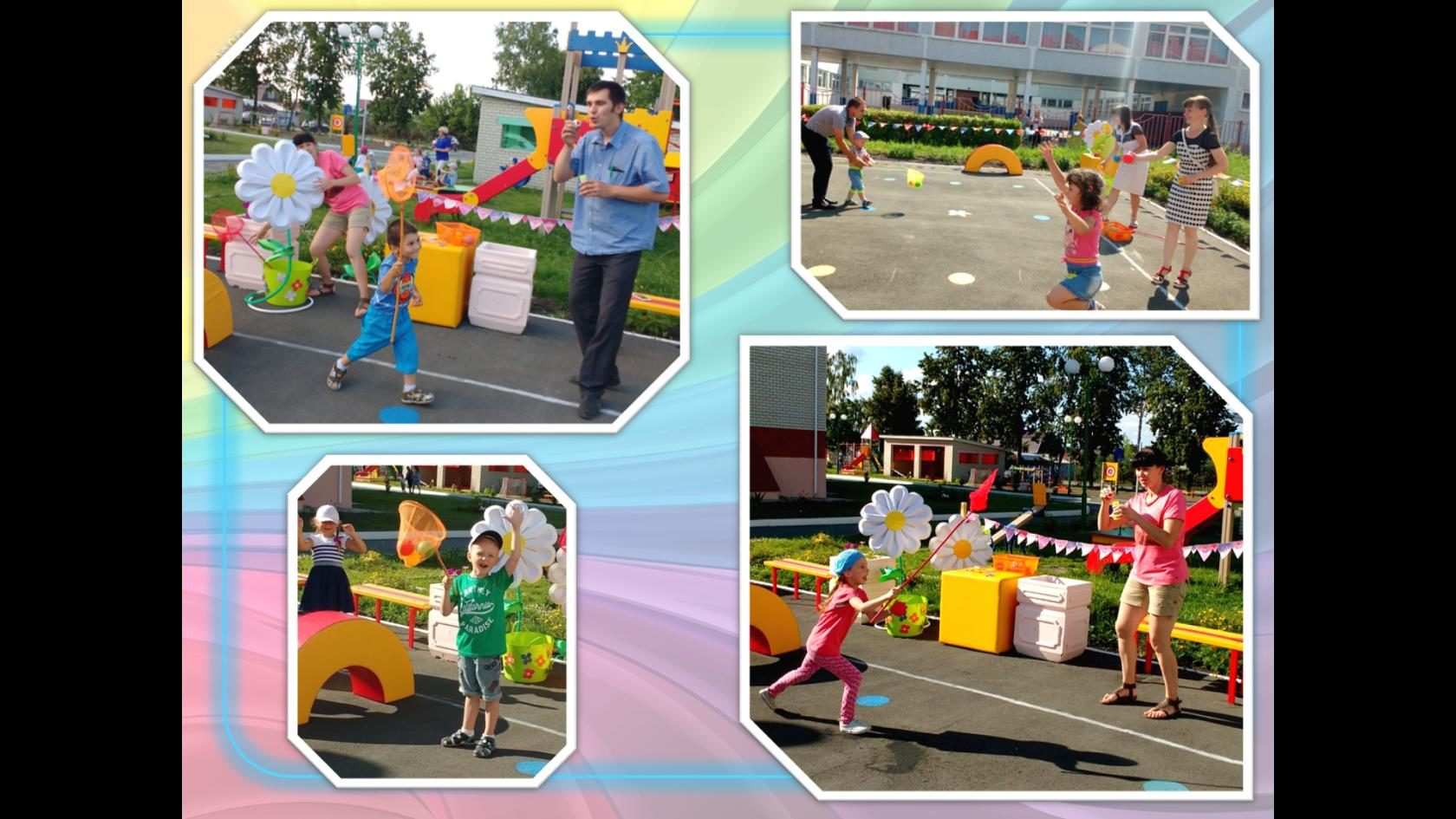 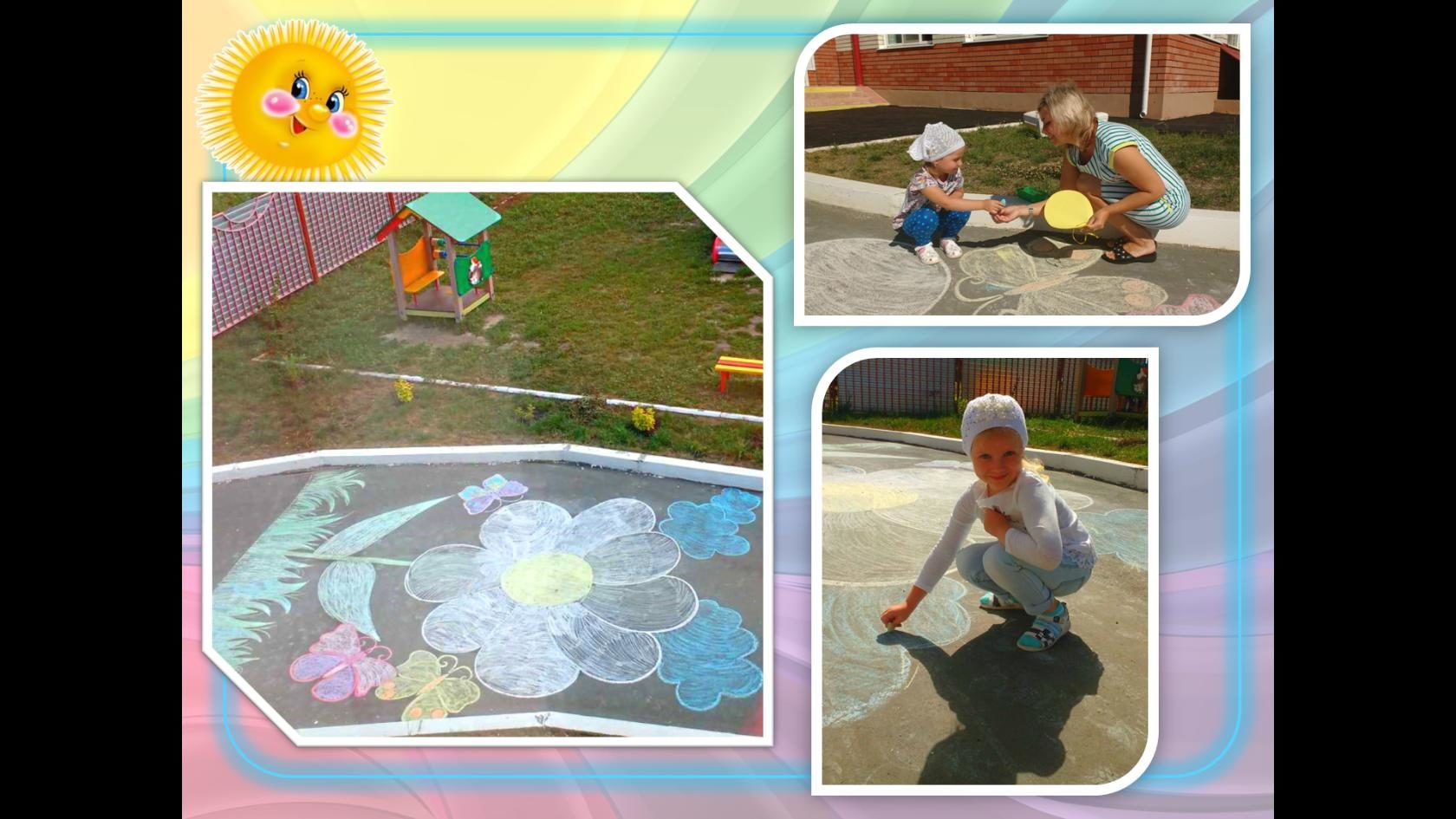 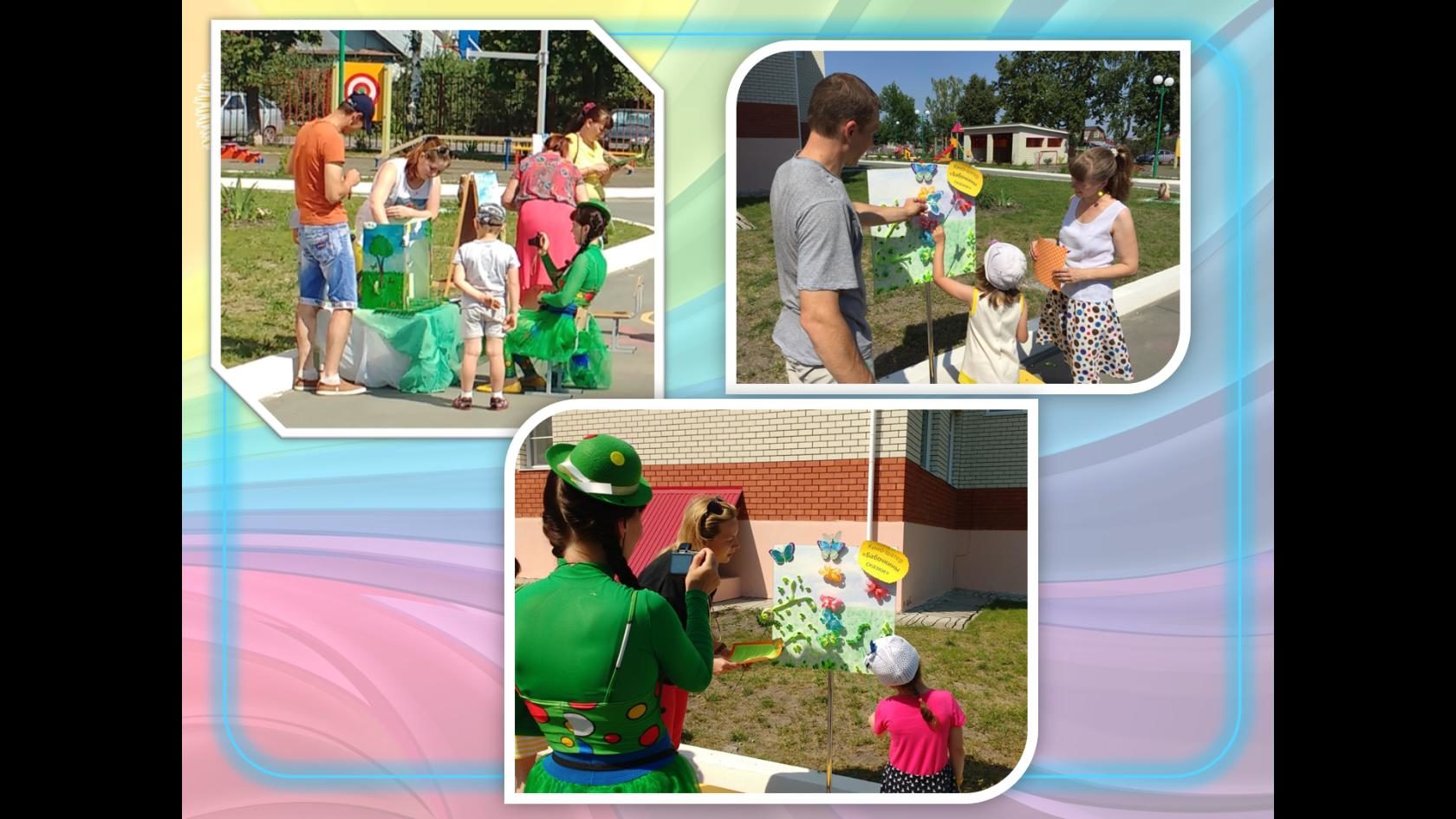 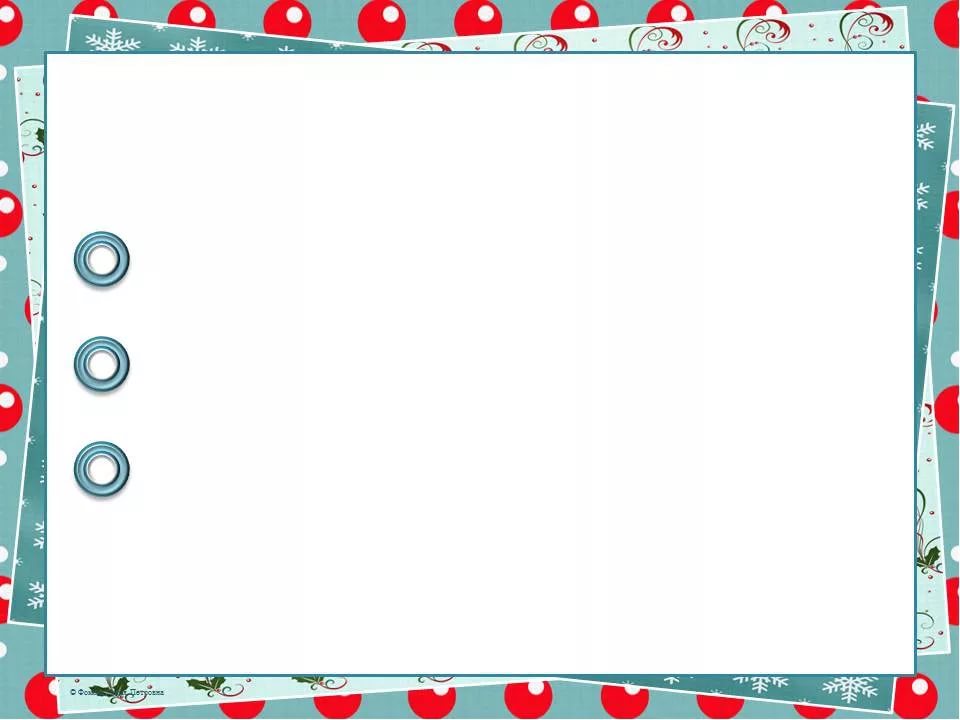 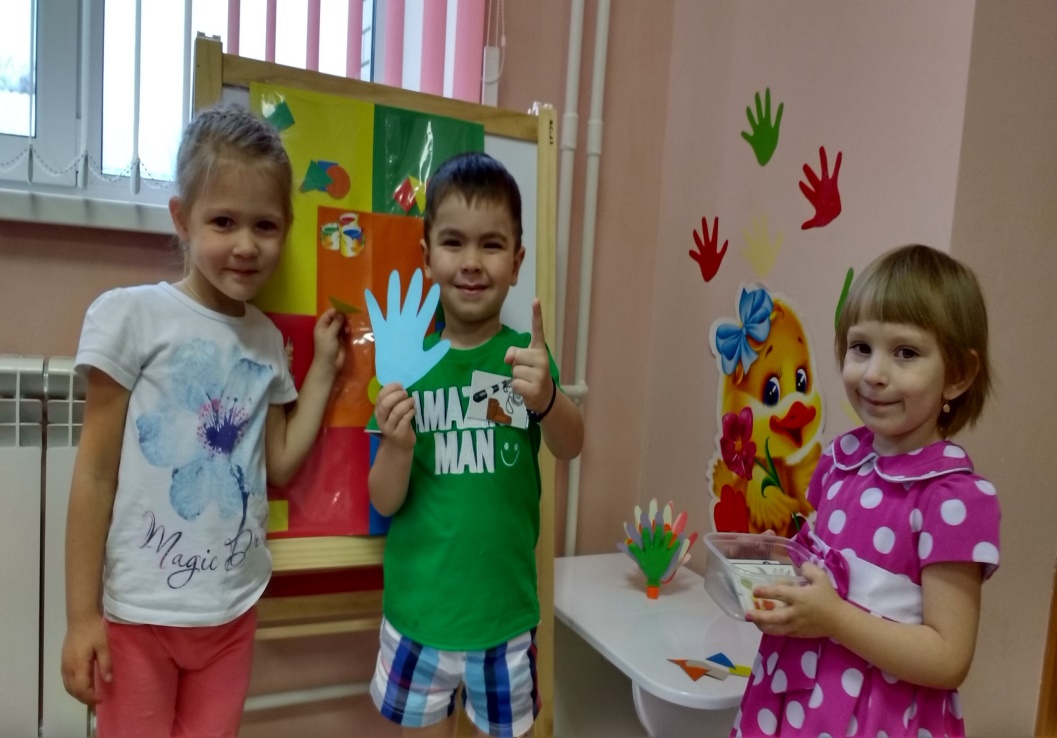 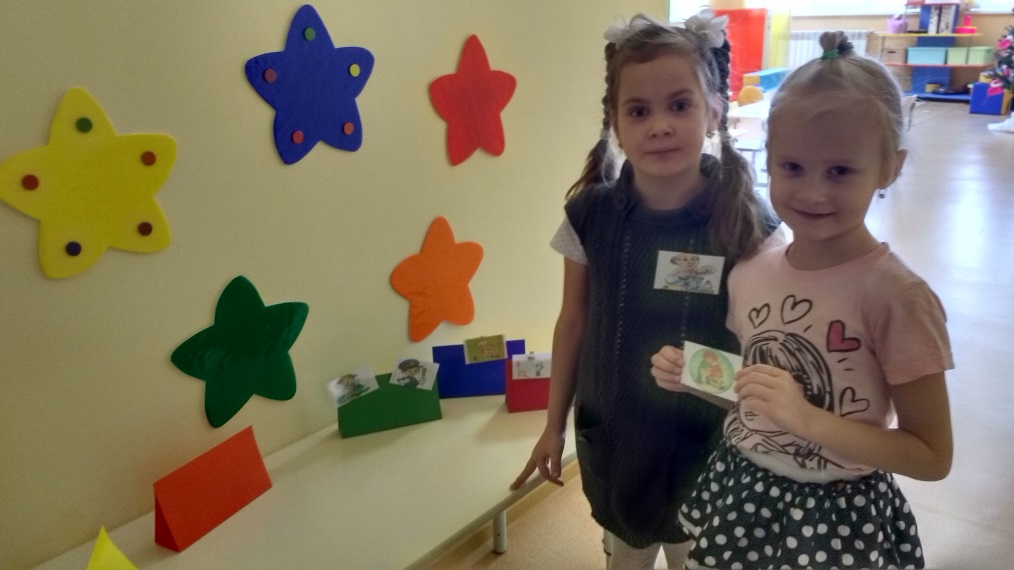 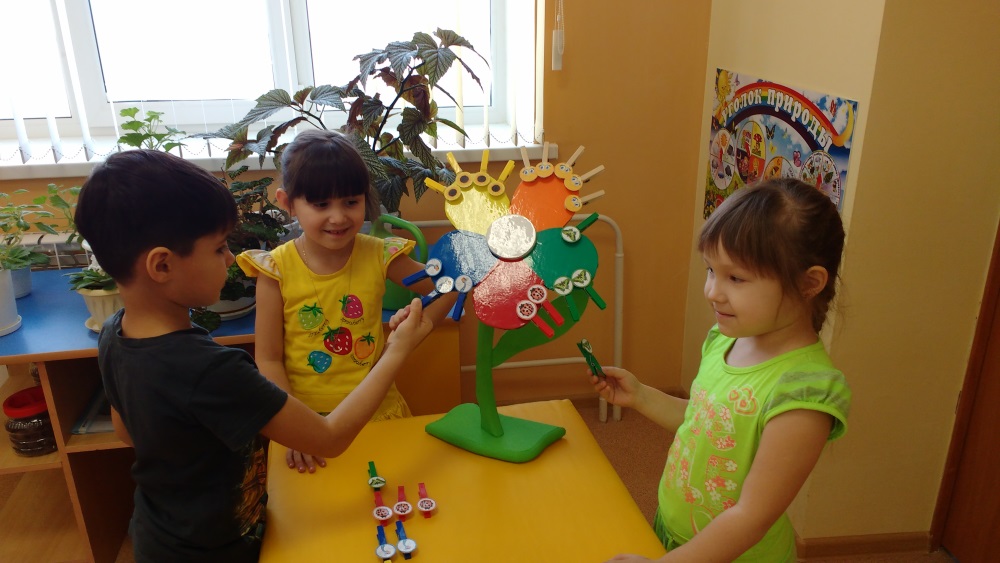 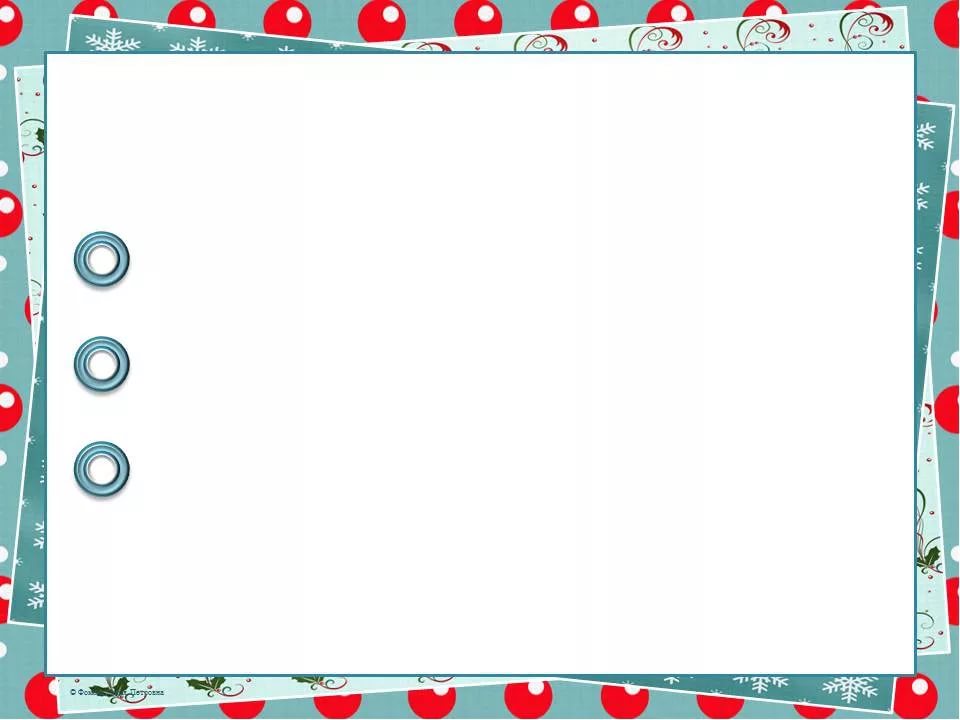 То, что я услышал – я забуду.
То, что я увидел – я запомню.
То, что я сделал – я познал.

                Китайская мудрость
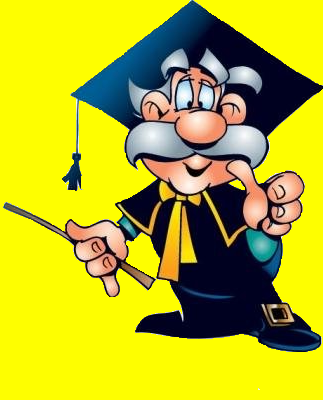